Topic 3: Verbal and non-verbal communication
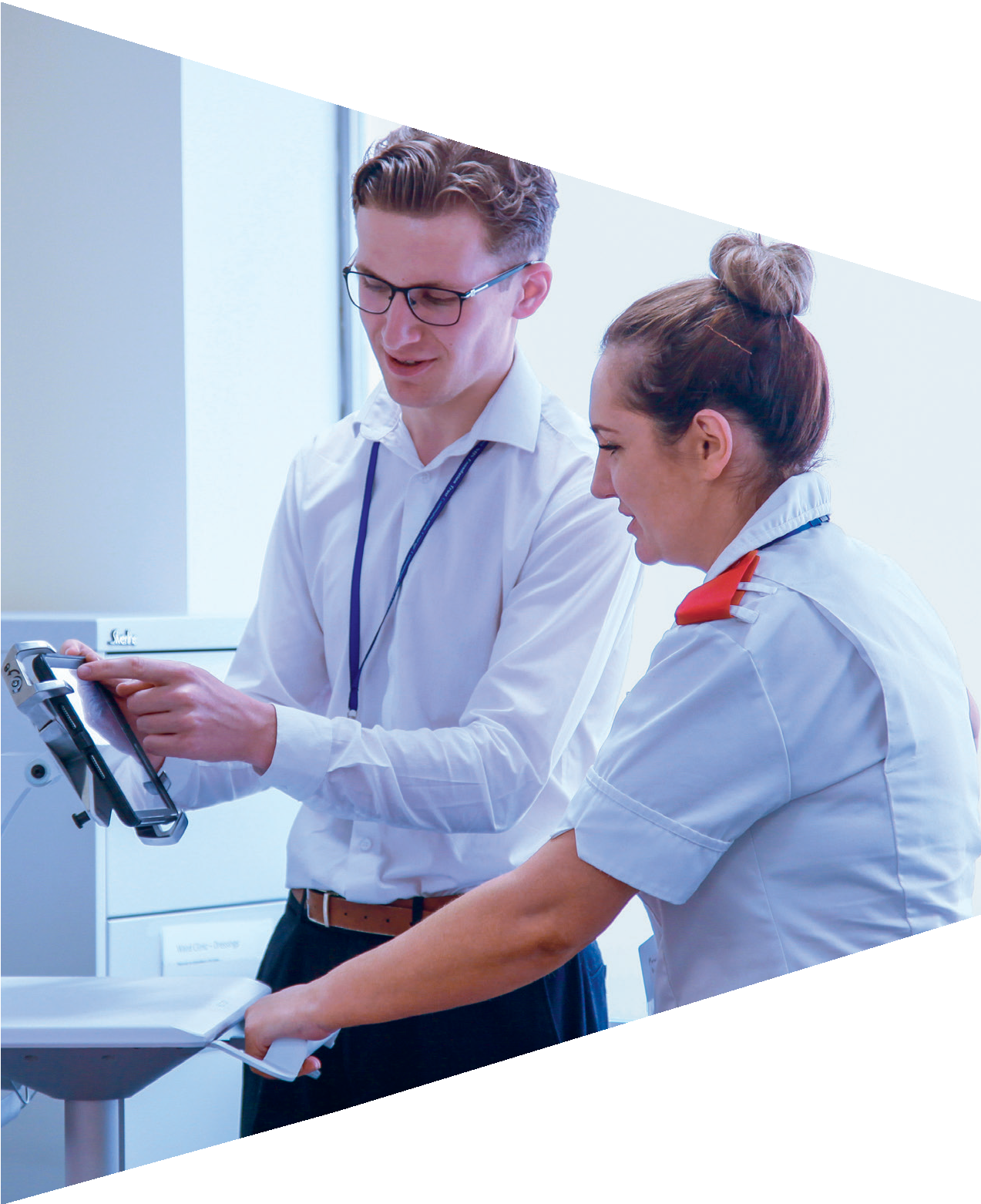 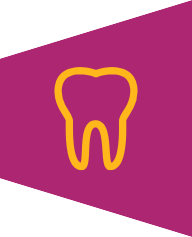 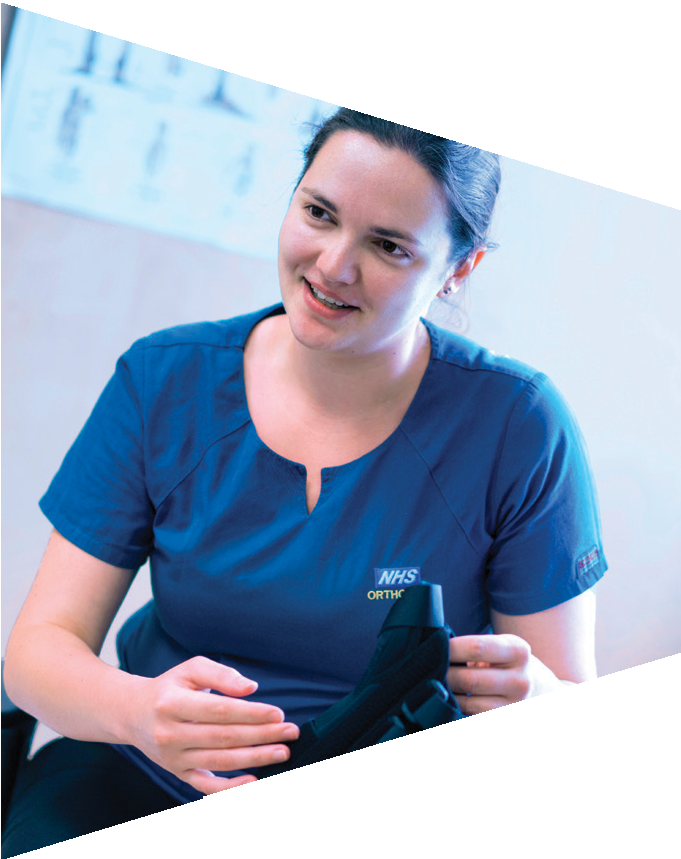 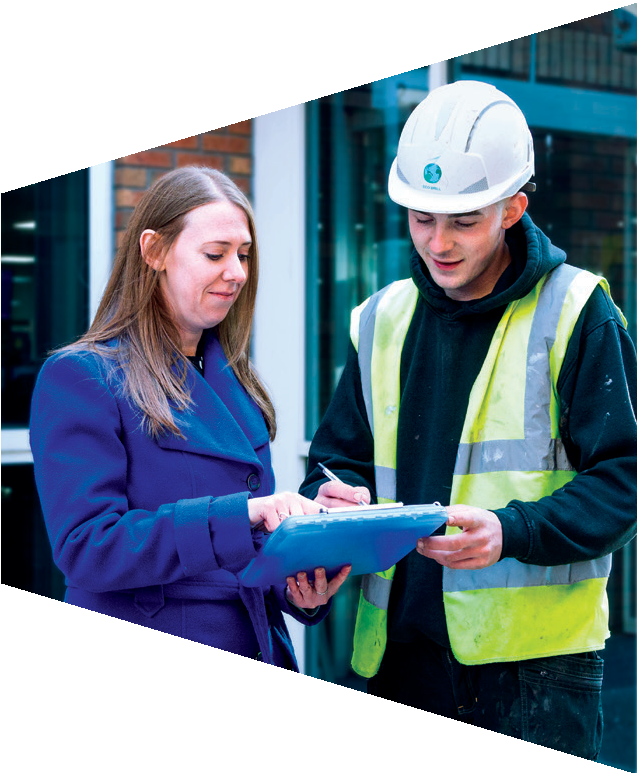 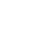 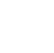 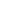 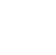 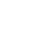 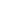 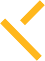 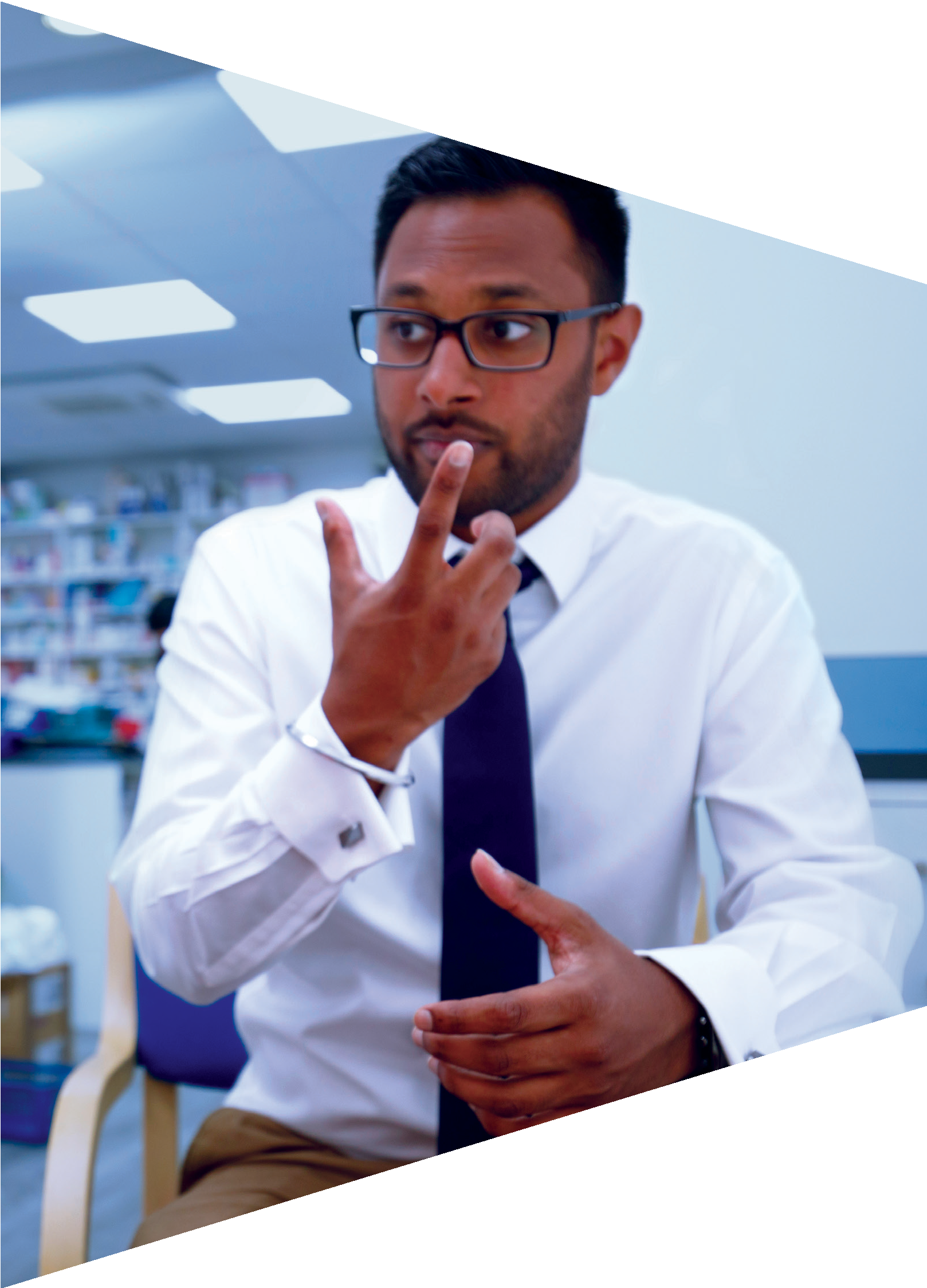 Verbal and non-verbal  communication
Verbal communication is the things we say.

Non-verbal communication is the things we don’t  say, but communicate through our body language.

Both verbal and non-verbal communication are important  and can say different things.

It is important we are aware of our own and others’  verbal and non-verbal communication.
Activity 1: Interpreting body language
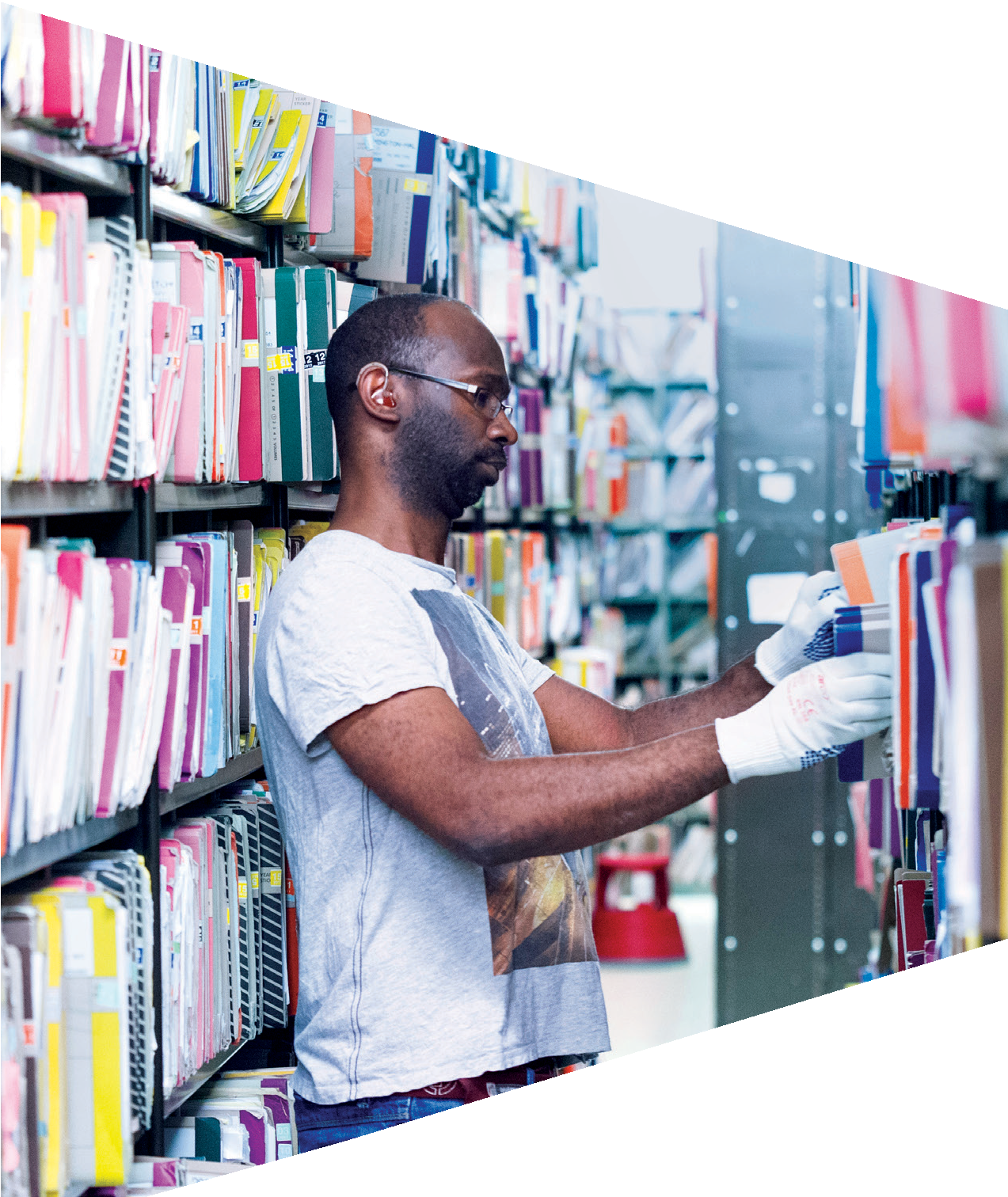 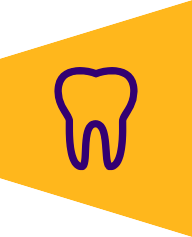 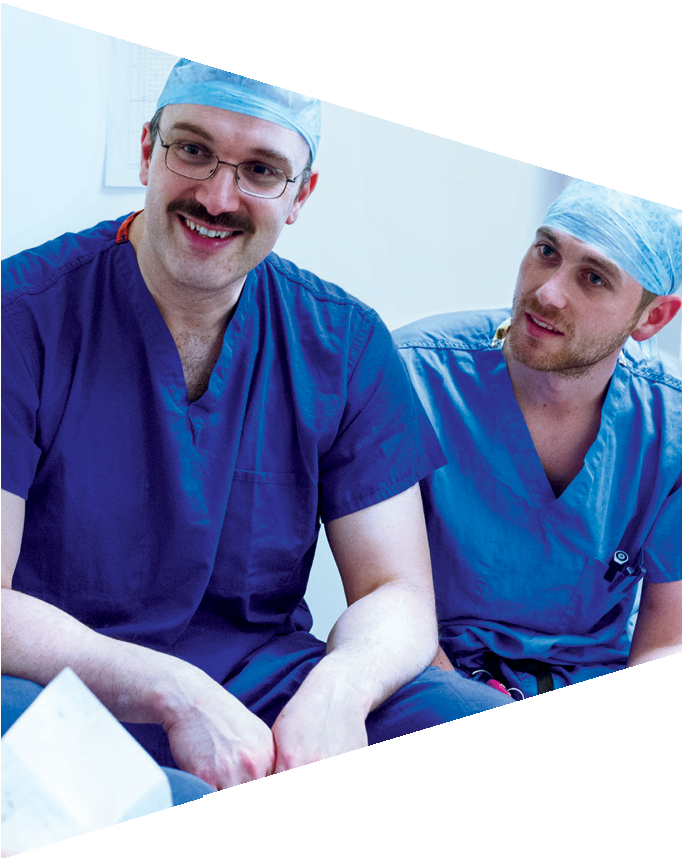 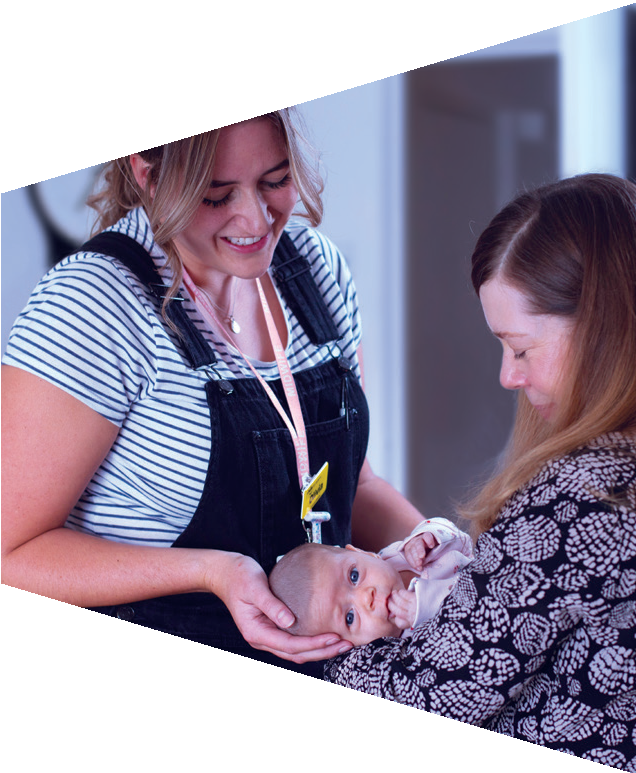 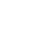 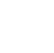 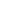 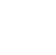 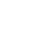 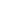 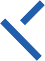 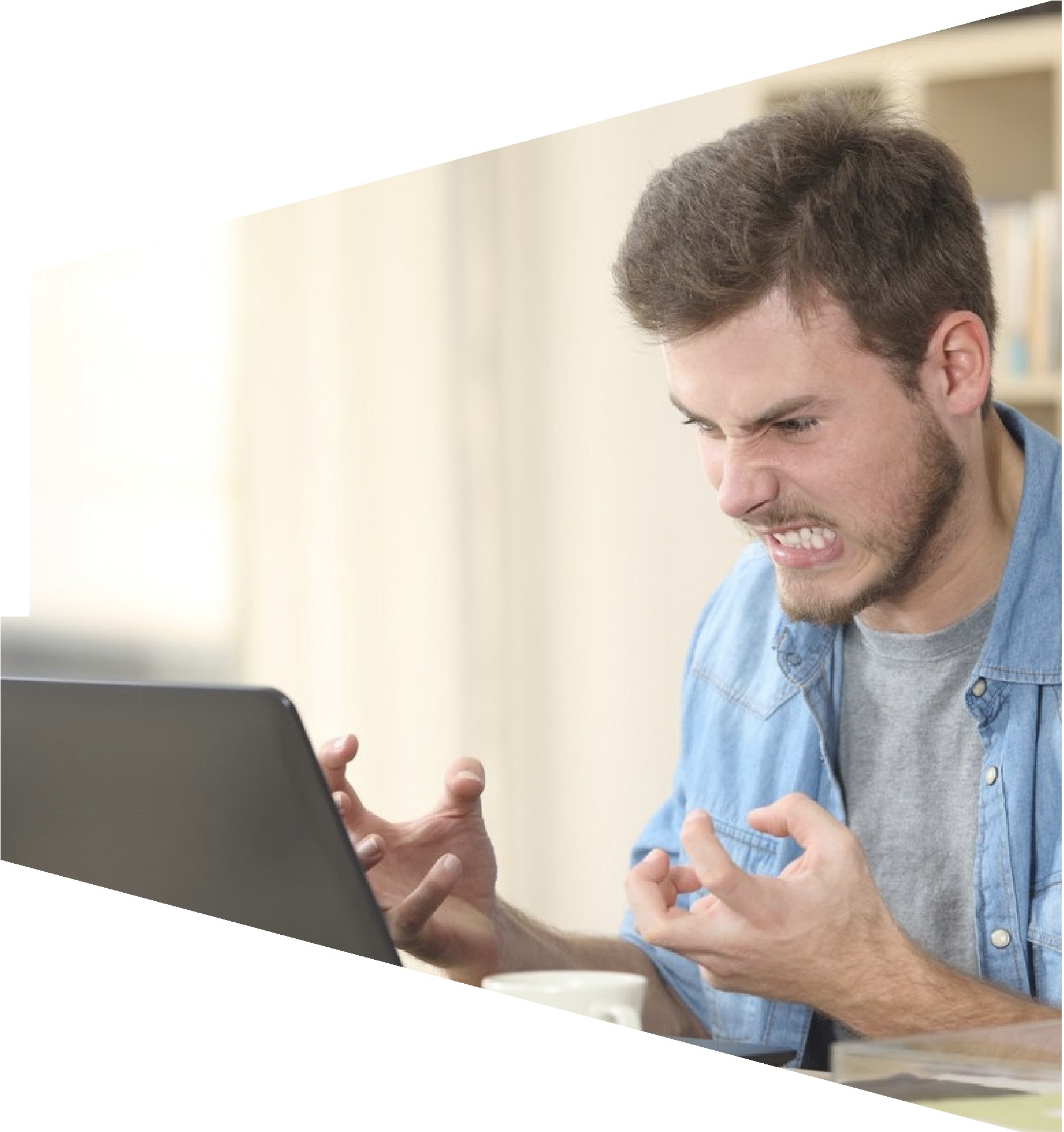 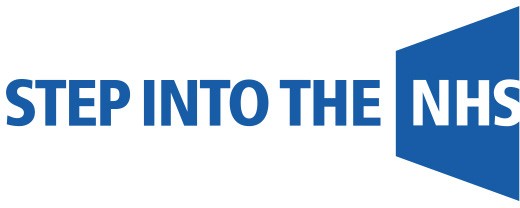 What messages  are they  conveying?
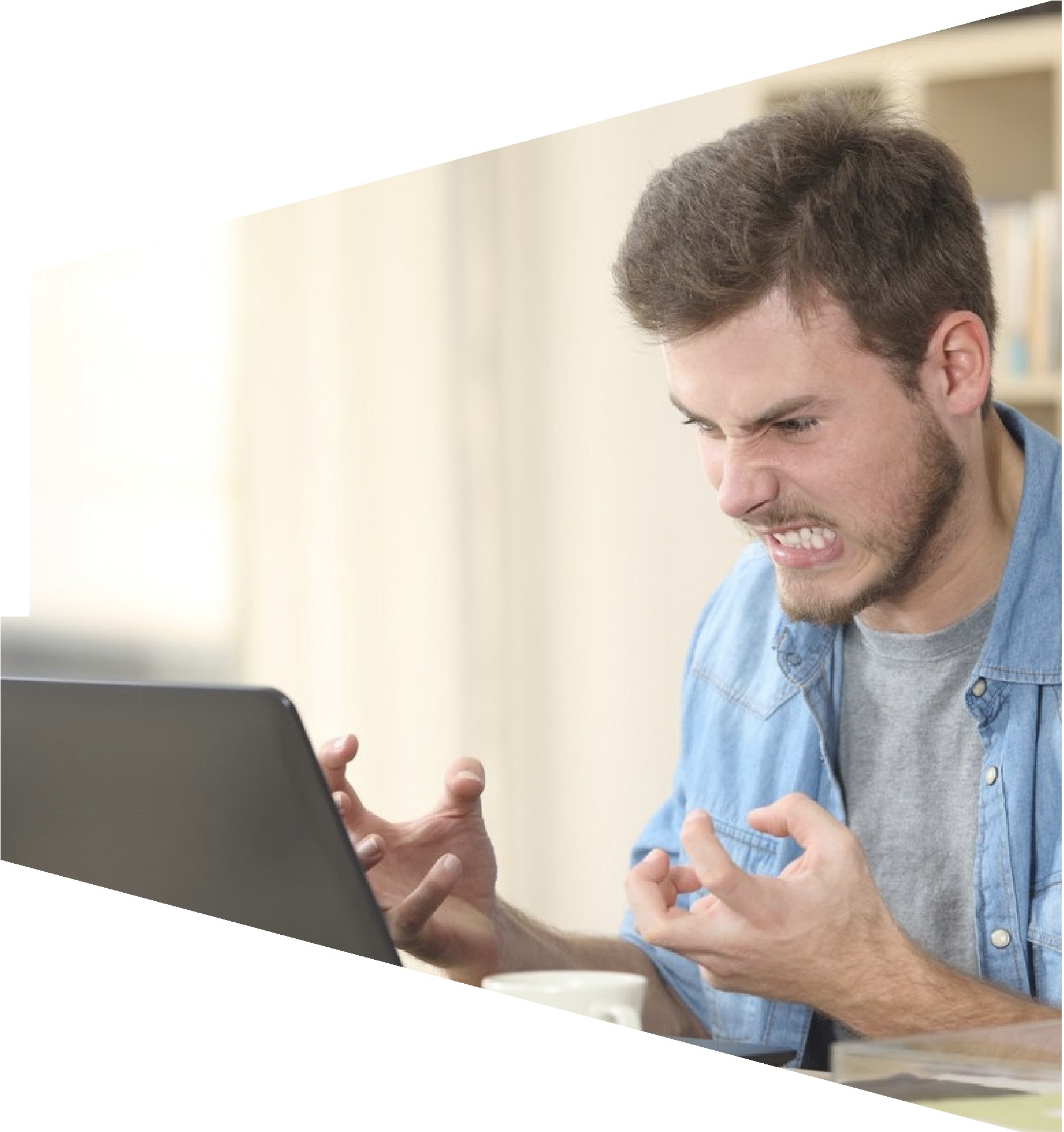 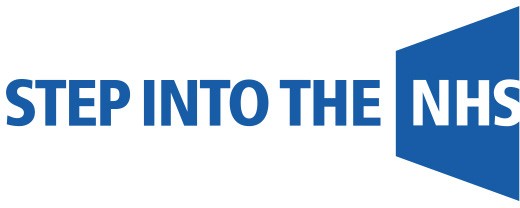 Body and face tense
Narrowed eyes
What messages  are they  conveying?
Frowning
Hands clenched
“I’m stressed  and angry”
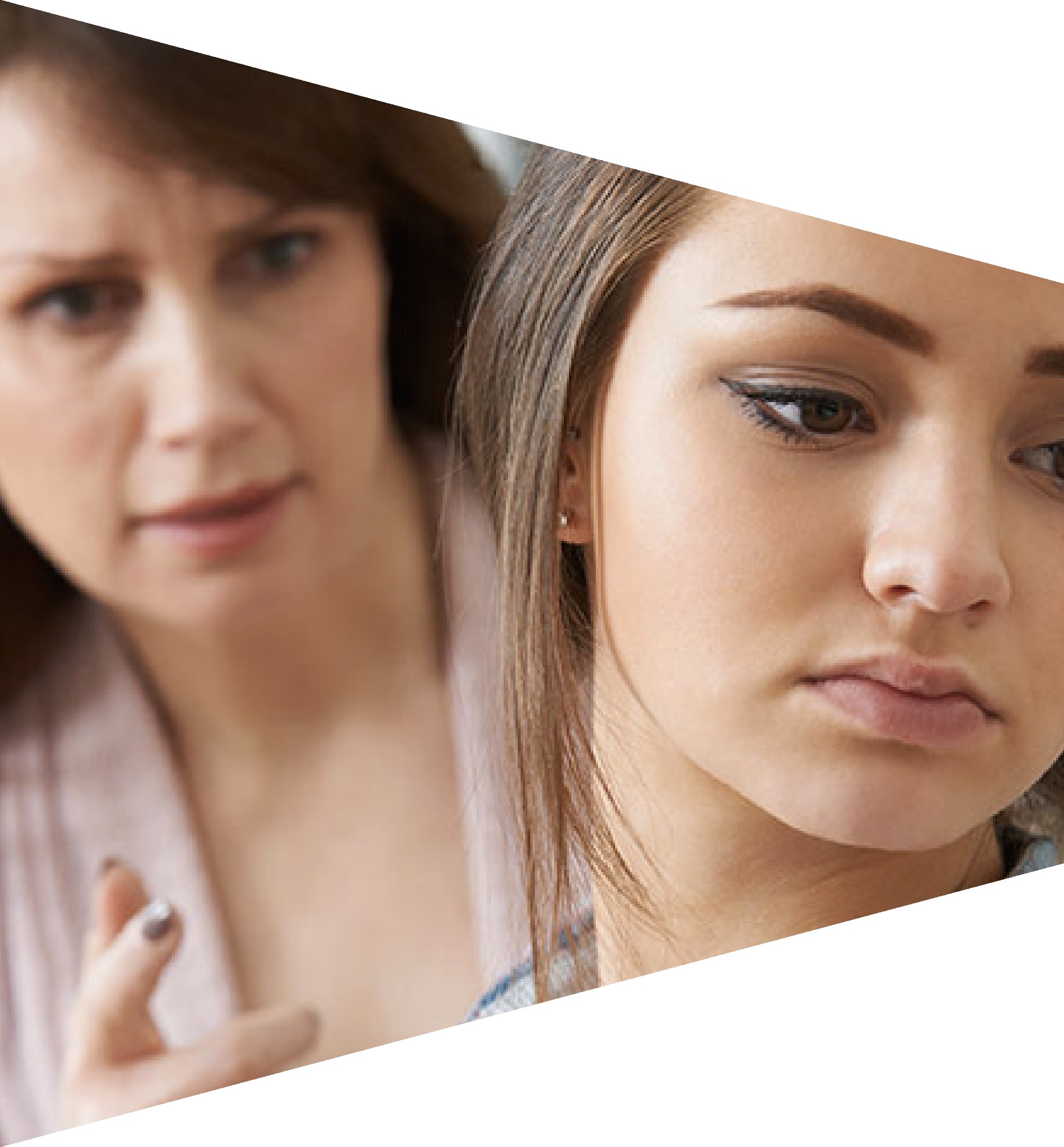 What messages  are they  conveying?
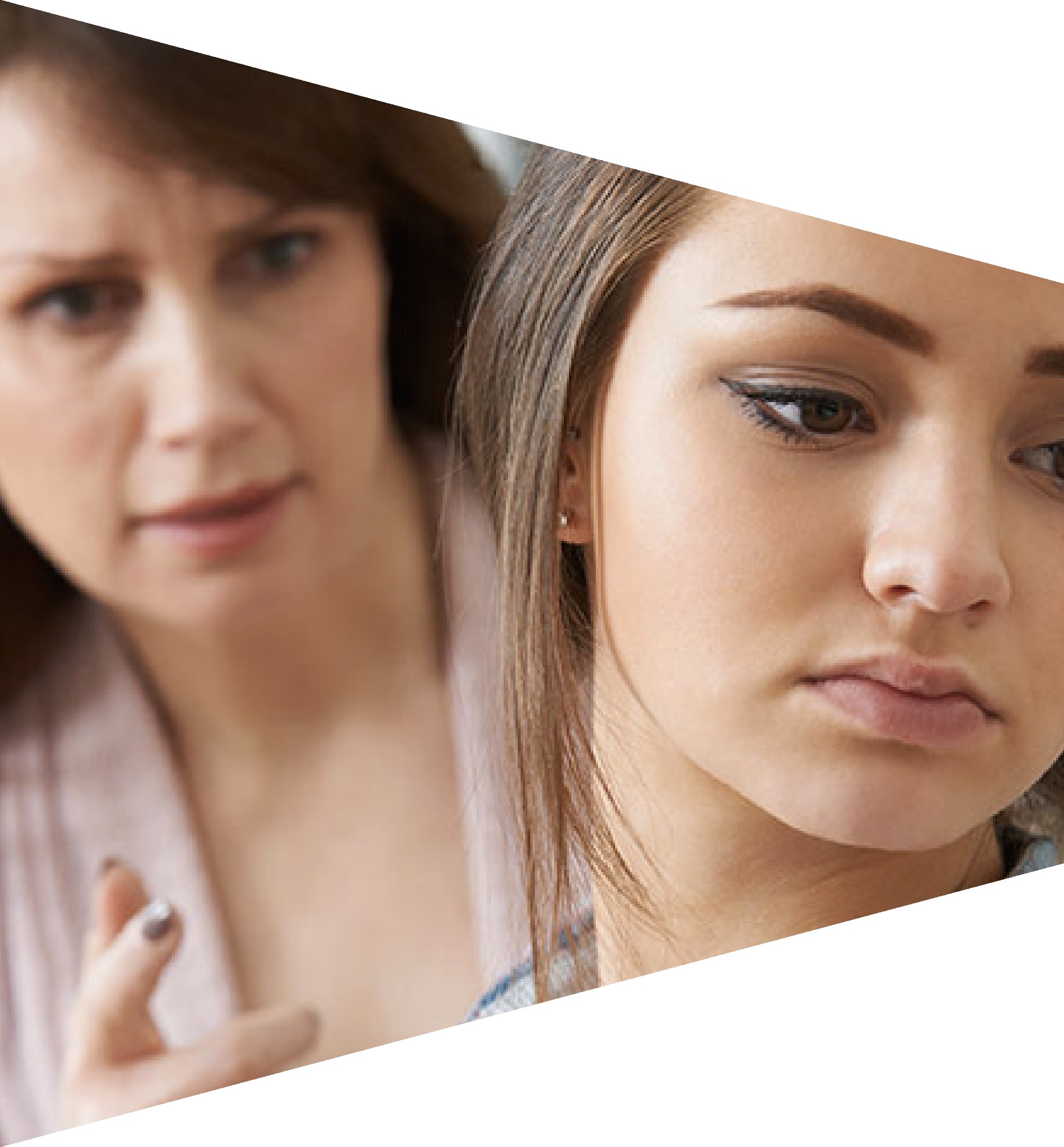 Looking down at the girl
Frowning, no smile
Head and eyes down
What messages  are they  conveying?
Mouth slightly down turned
Head turned away
Hand pointing
“I’m annoyed, angry”
“I’m in trouble”
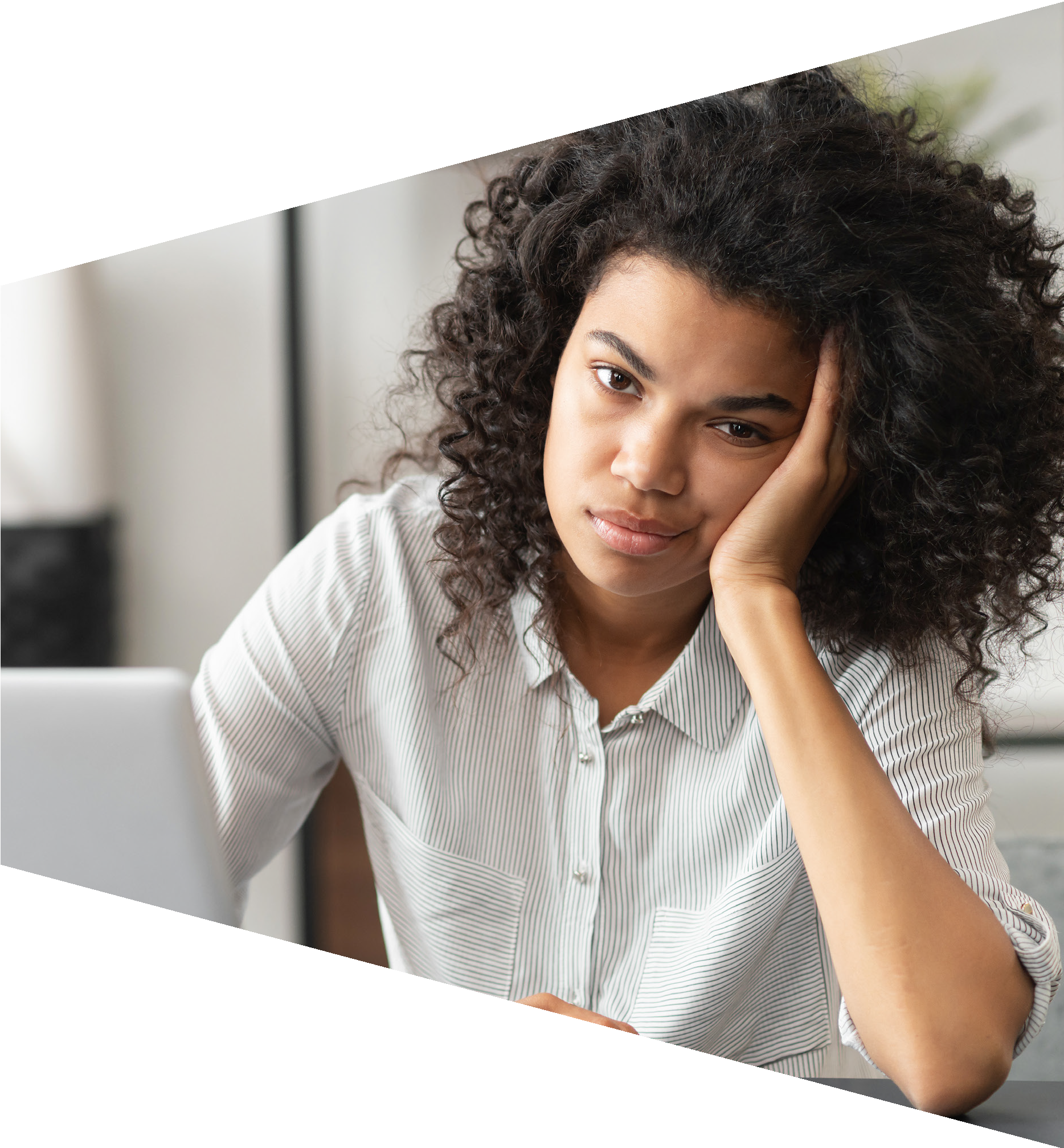 Are they doing  and saying the  same thing?
“I’m finding this  really interesting!”
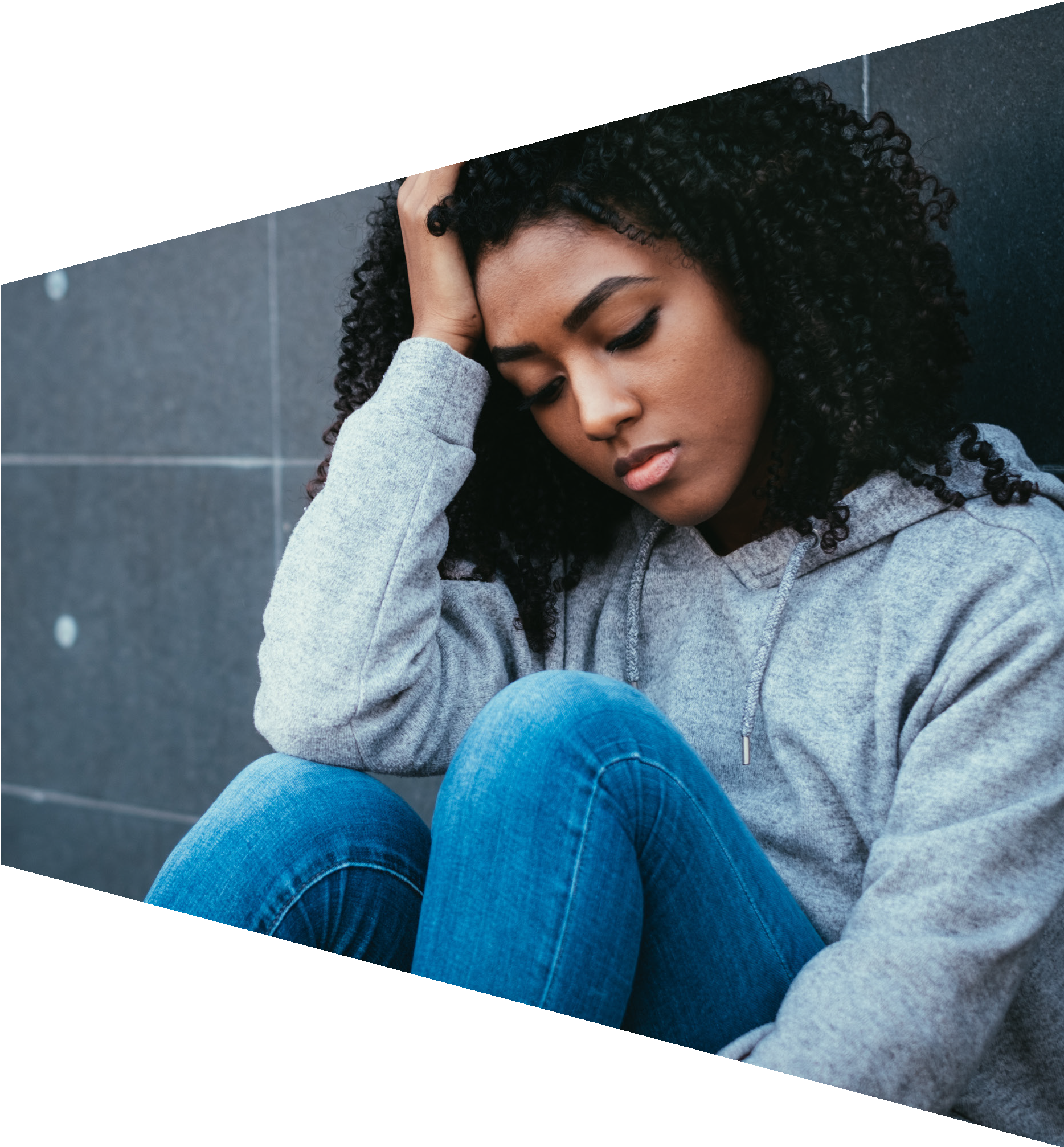 Are they doing  and saying the  same thing?
“I’m fine”
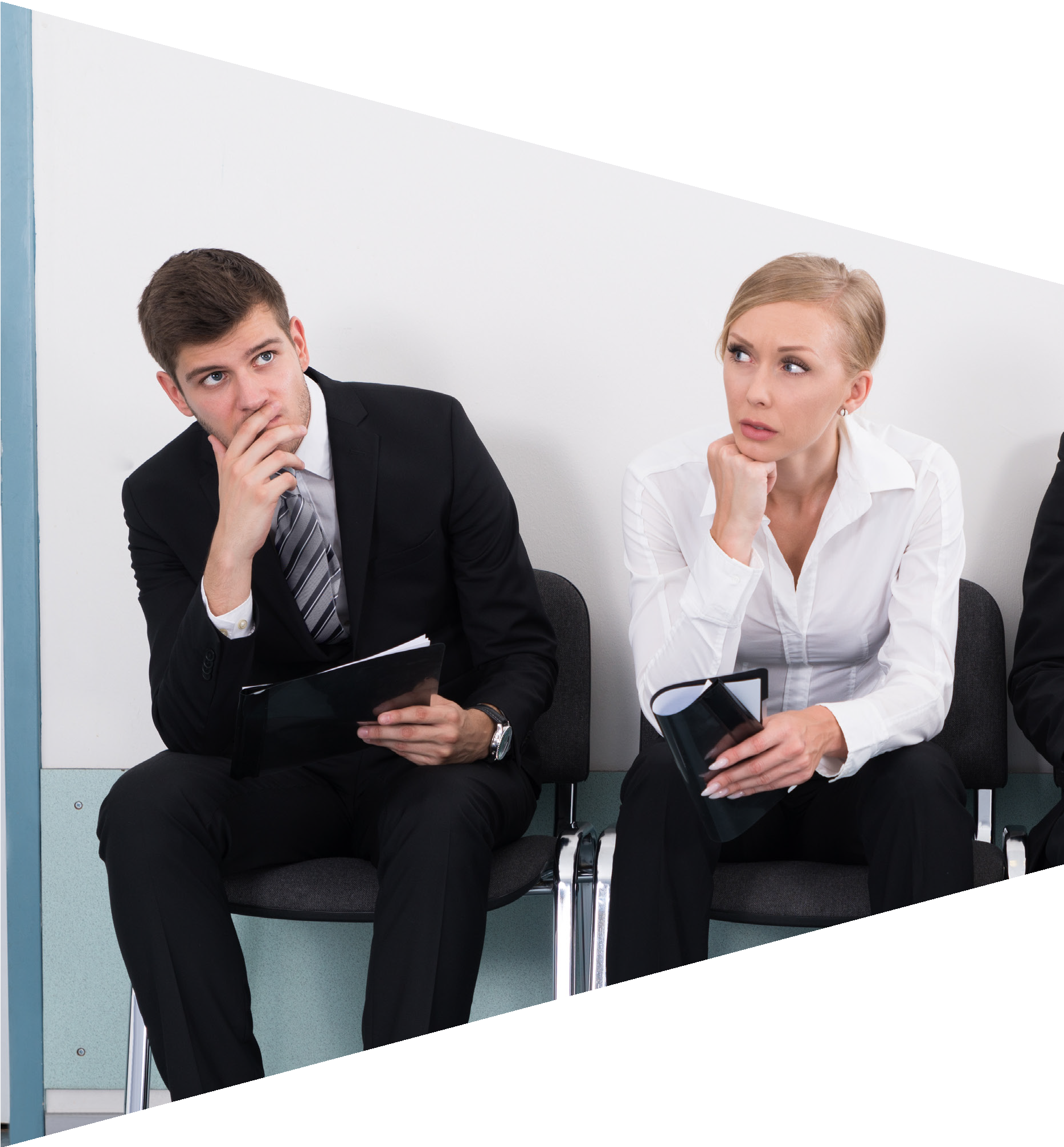 Are they doing  and saying the  same thing?
“We’re feeling really confident.”
Why is it important to be aware of your verbal  and non-verbal communication when going  for a job interview?
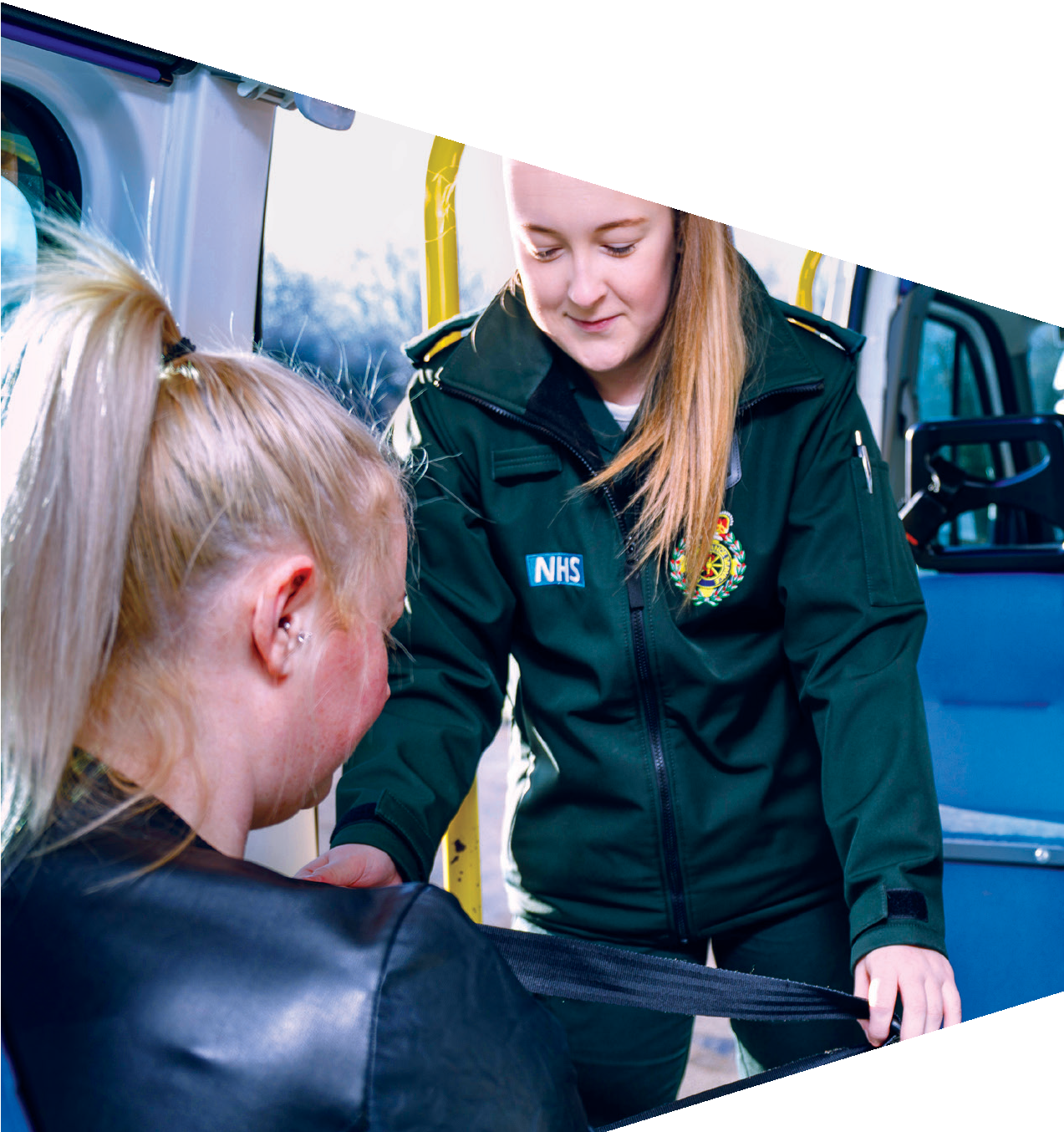 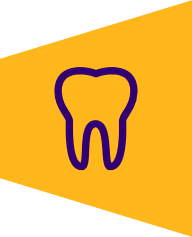 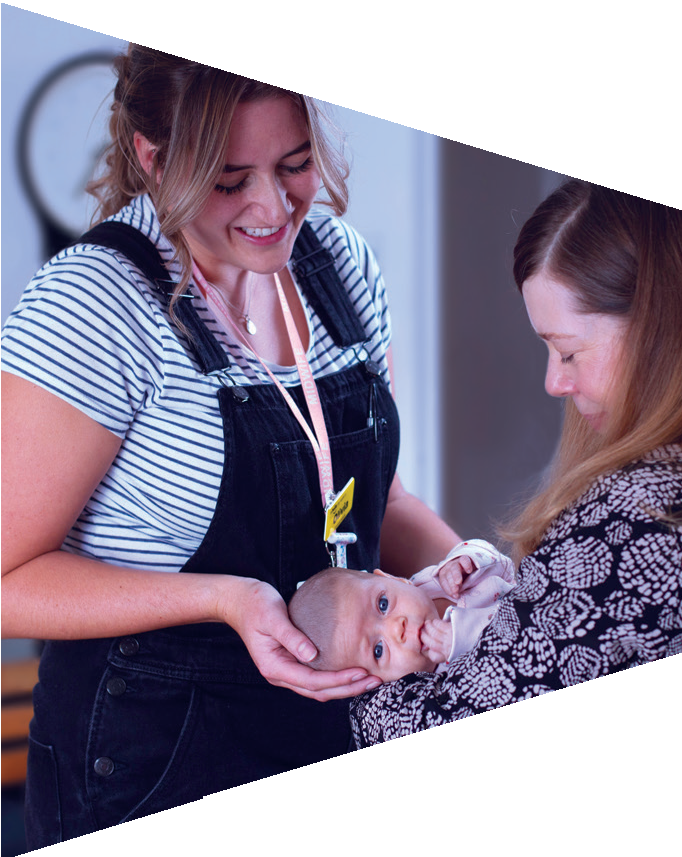 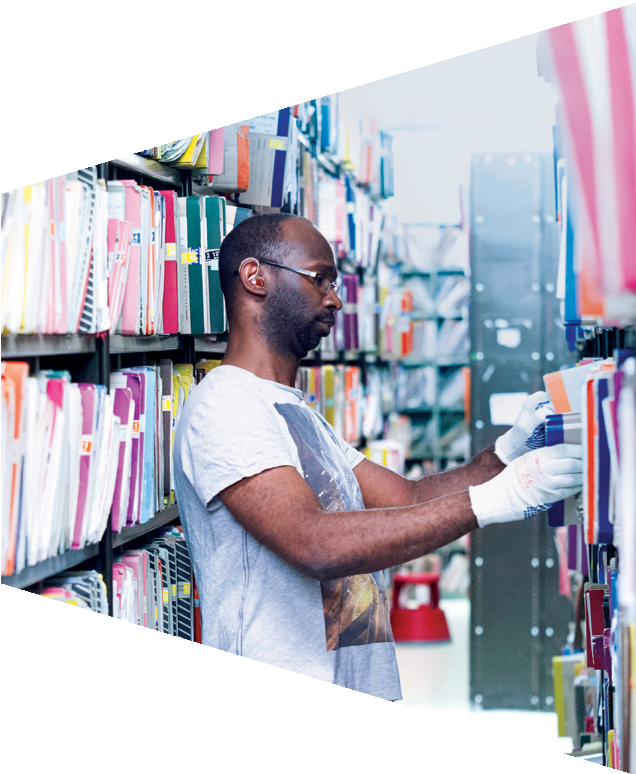 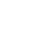 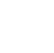 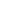 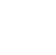 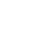 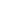 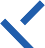 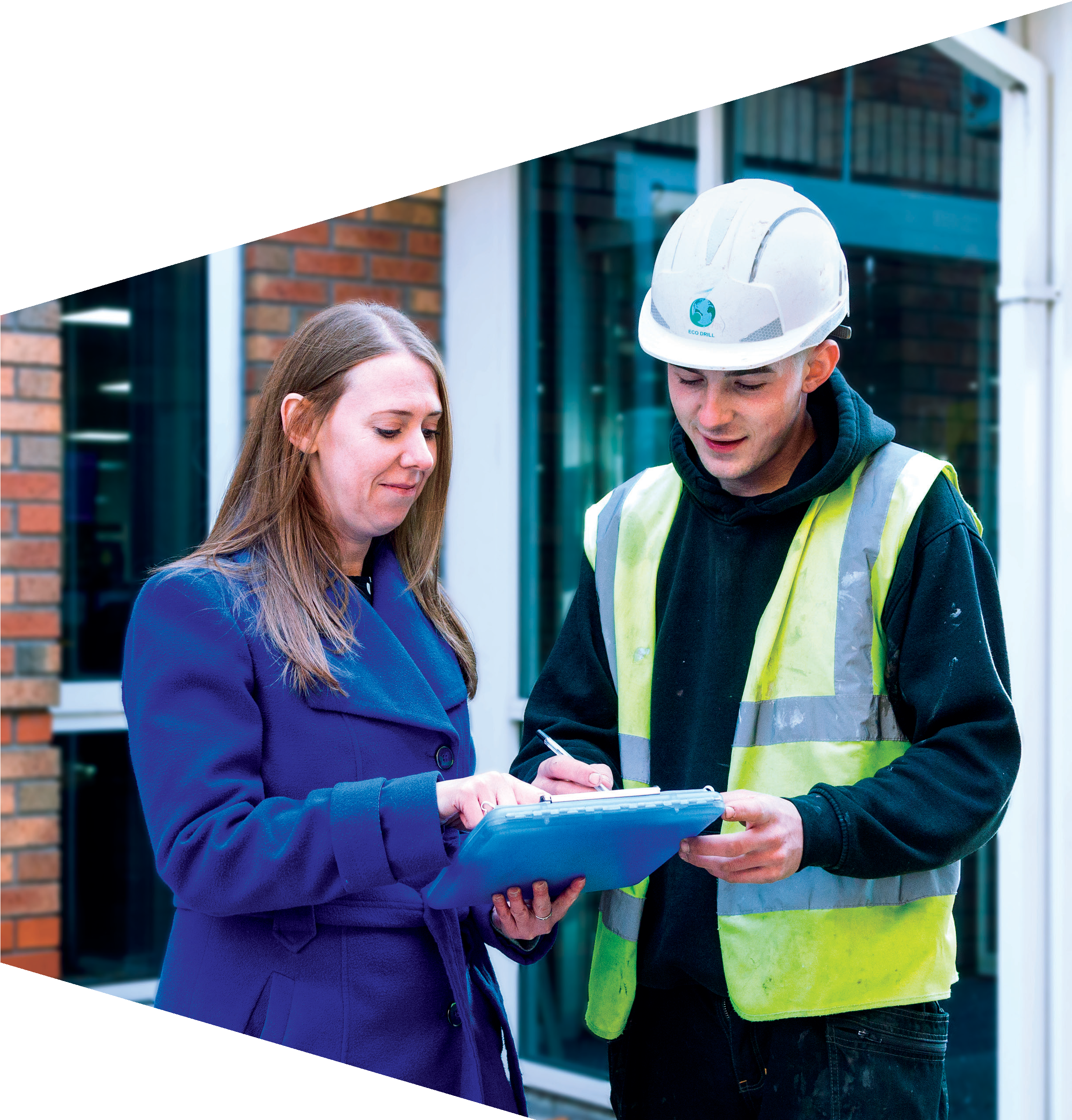 Job interview
Your CV and covering letter can secure  you a job interview, but your non-verbal
communication can let you down on the day if  you are not aware of the messages your body  language is portraying.

For example, if you are saying you are  confident, then your body language needs to  say the same thing.
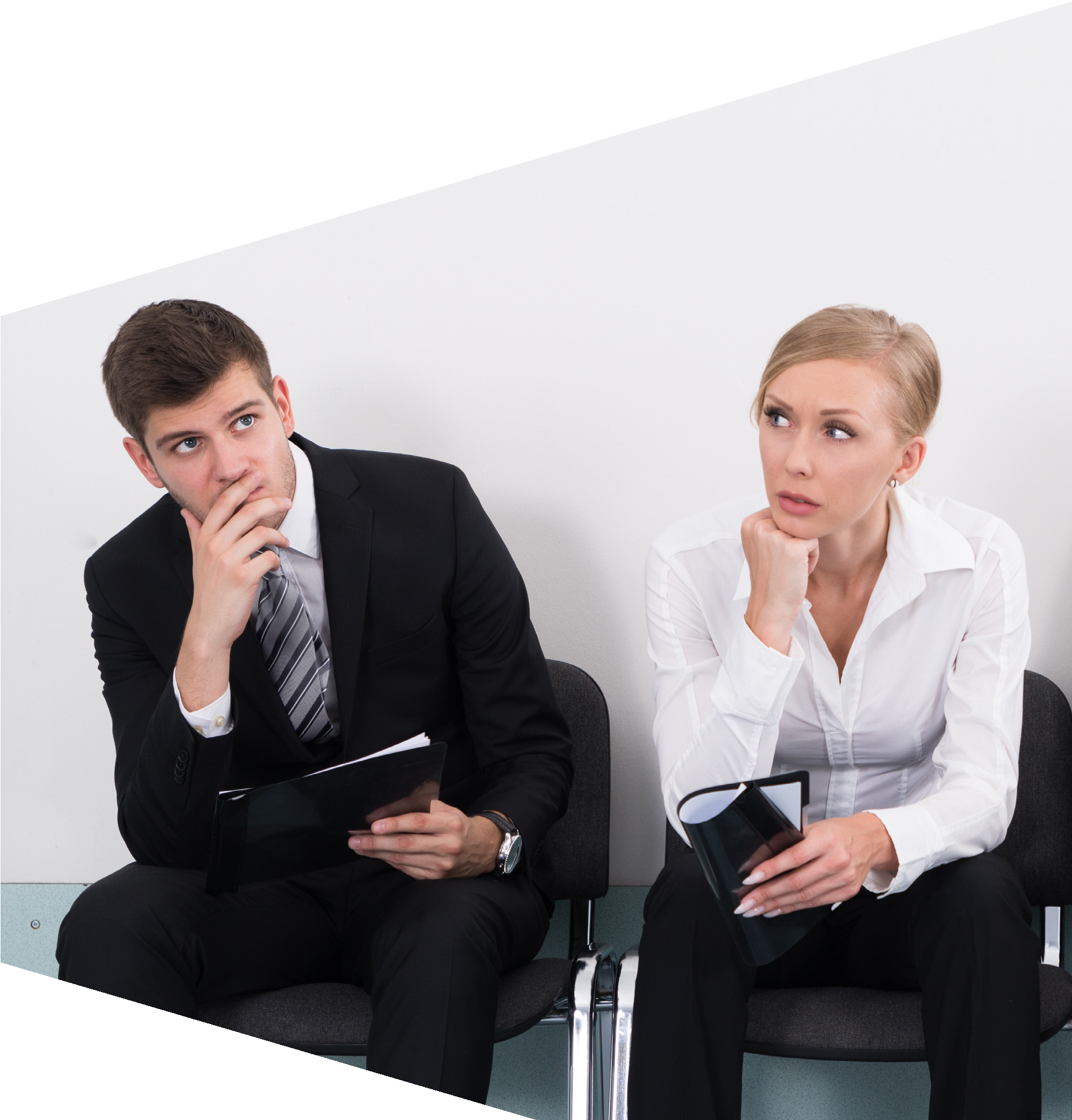 Job interview
What does the body language of these  candidates tell you?
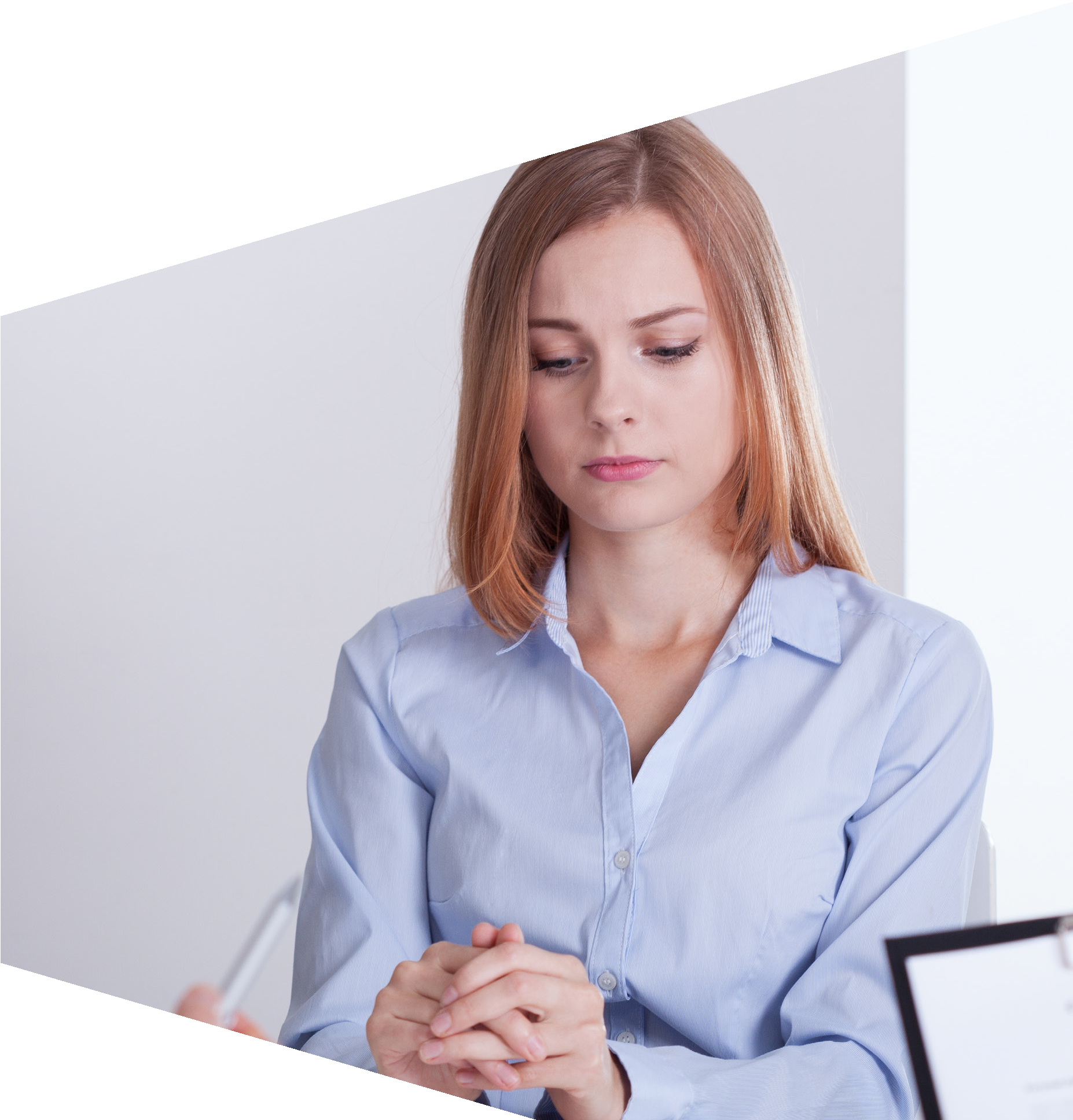 Job interview
What would the following body language  communicate to an interviewer:
Crossed arms
Frowning face
Looking at the floor
Dressed in scruffy clothes
Tapping foot

Do you think this body language would help  someone to secure a job?
Job interview
Remember, first impressions count and an interviewer’s decision will be largely influenced  by ‘what you don’t say’.

So make sure you polish your non-verbal presentation as much as your verbal.
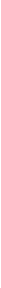 Job interview
Here are some ‘unwritten rules’ to follow when going to an interview:
Greet the interviewer professionally. E.g. ‘Good morning [first name], how are you?’ or ‘Nice to  meet you’. Smile!
Avoid terms of endearment or slang! Can you think of any you use with your friends that  wouldn’t be appropriate at an interview?
Show that you are paying attention. Maintain eye contact where you can and nod to show your  understanding.
Put your mobile phone away and on silent or switched off.
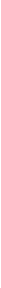 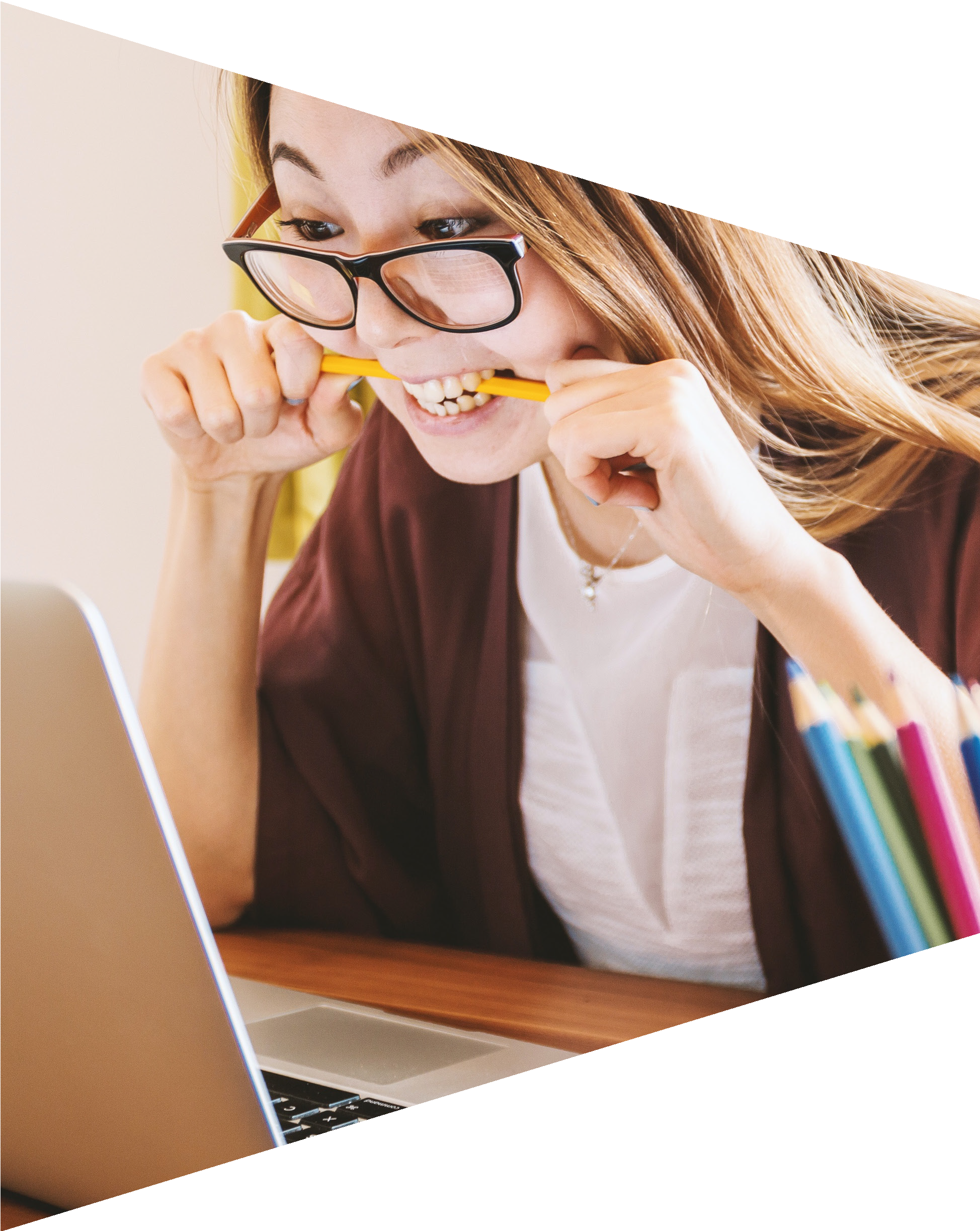 Virtual job interviews
Today, many job interviews are held virtually.

How differently do you think you would have to  prepare for a virtual interview? What would you  have to prepare in your environment?
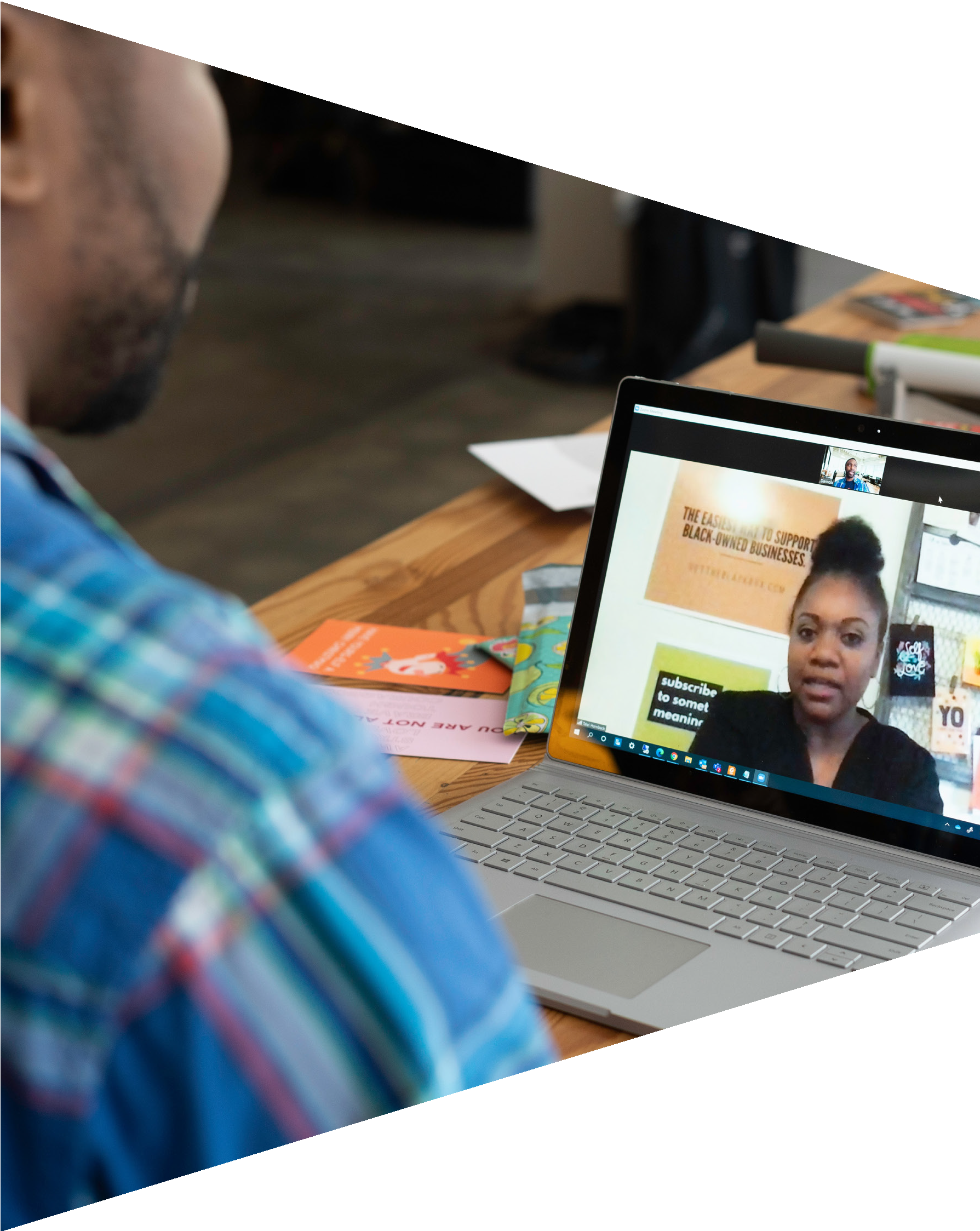 Virtual job interviews
How about the following?

Making sure:
Your head and shoulders are in frame and the  camera is eye-level
You are facing the camera and not turning away
You have a background that is as plain as  possible
There is no background noise
You will not be interrupted, e.g. by phones,  people or pets!
Why is it important that people who work in the  health service are aware of their verbal and  non-verbal communication?
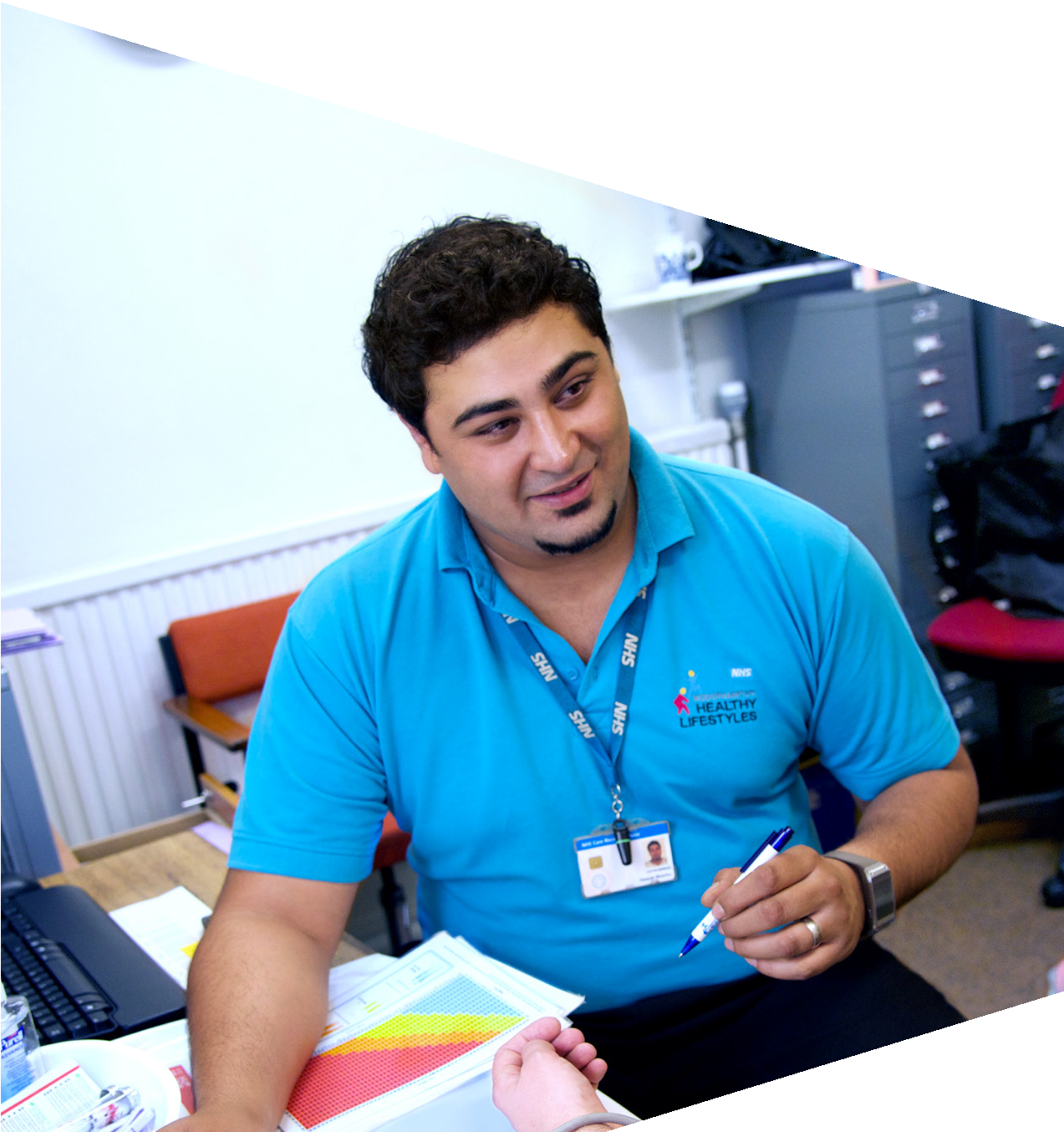 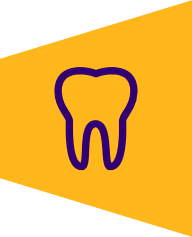 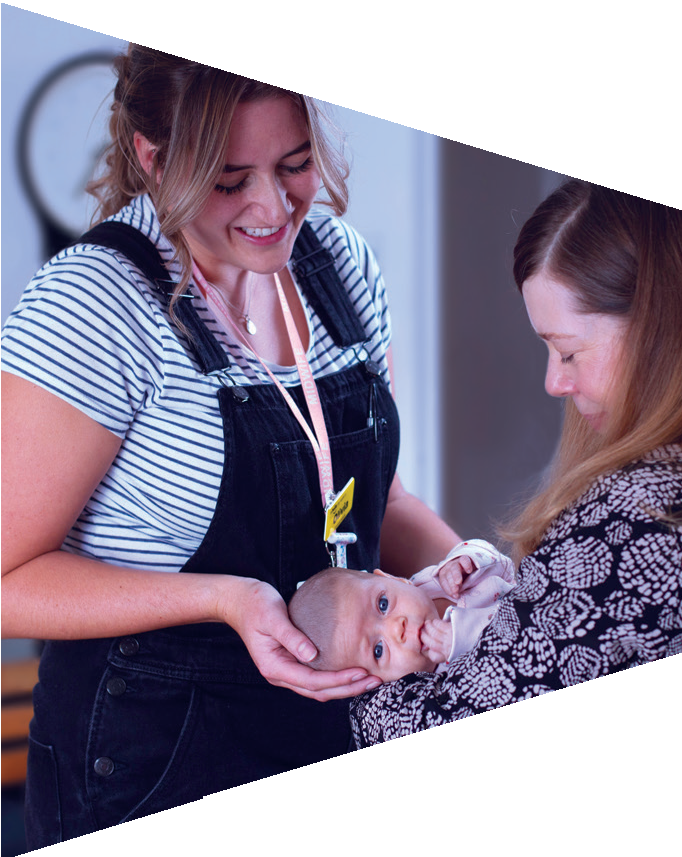 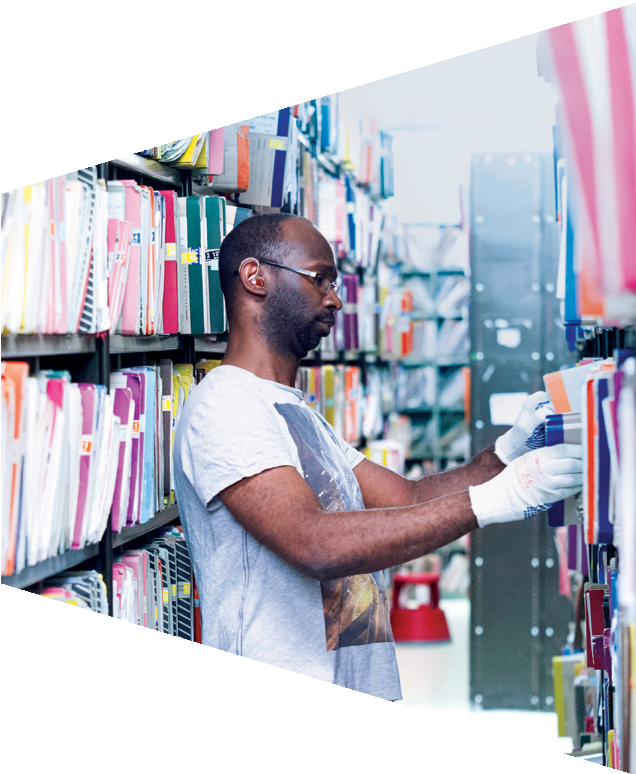 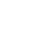 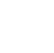 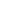 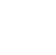 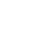 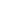 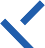 Healthcare professionals
How would you feel if you went to the doctor and they presented the following body language?

Stared out the window the whole time they talked to you
Frowned at you when you were talking
Sat crossed arms and slouched in their chair
Dressed in a dirty, smelly shirt
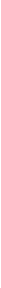 Healthcare professionals
It is really important that healthcare professionals convey body language that will make patients  feel comfortable, safe and reassured.
Body language that could help to achieve this is:
Open body language, e.g. arms open and  facing forwards
Smiling
Professional appearance
Eye contact
Nodding to acknowledge listening
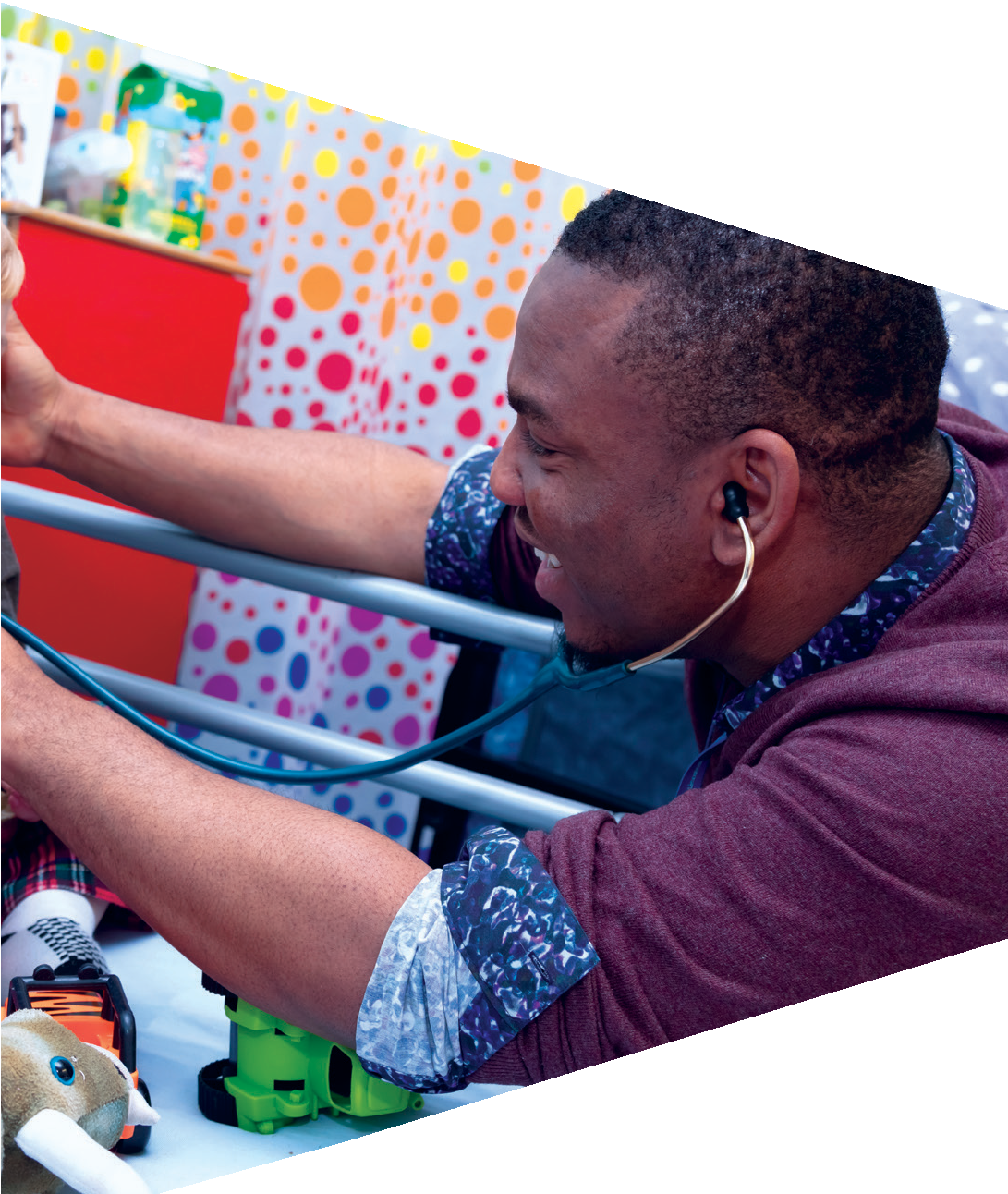 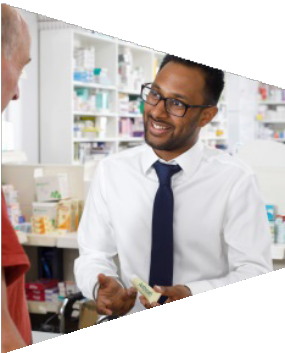 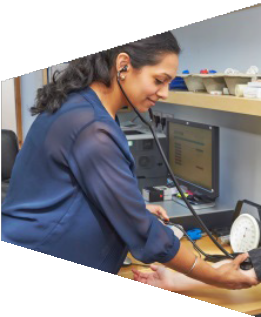 Activity 2: What am I communicating?
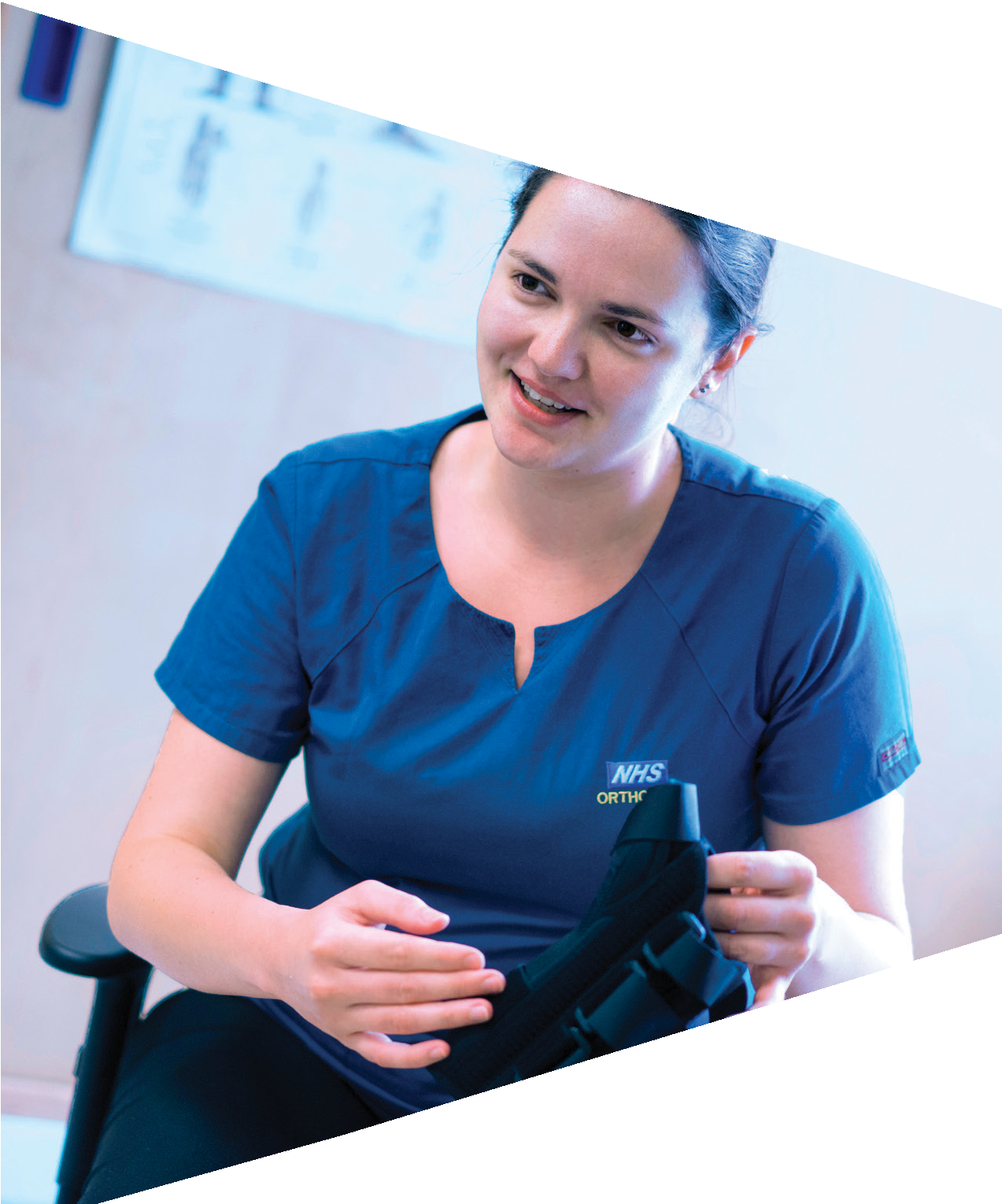 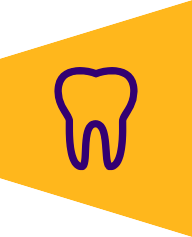 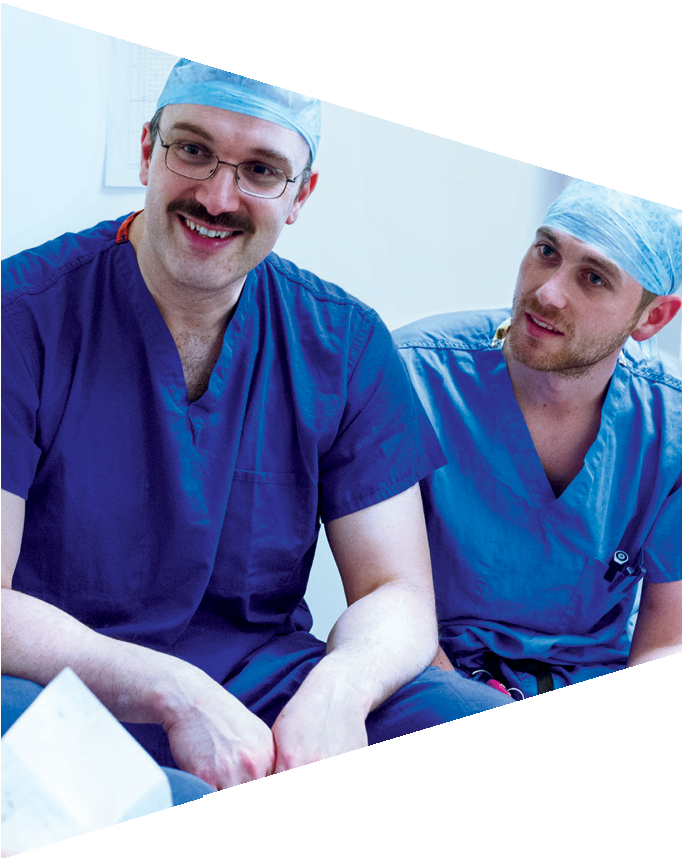 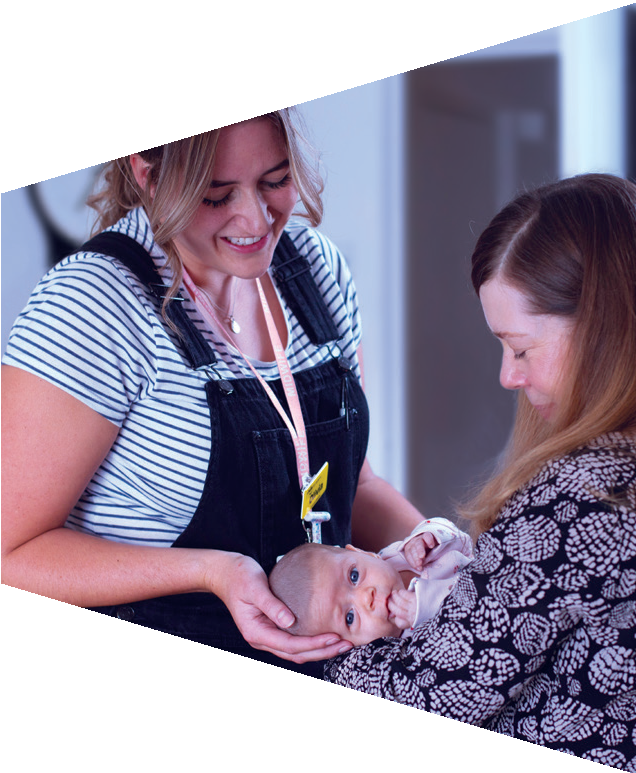 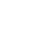 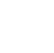 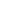 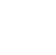 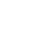 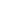 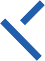 Body language facts
Did you know?
To show disgust we wrinkle up our noses and raise our top lip. This same expression is used in  cultures worldwide
The smile is universal too. A genuine smile uses muscles around the eyes that we can’t fake
If you are interested in someone that is talking to you, your feet will usually be pointing towards  them – even if you’re not actually talking to them
Animals know that if you narrow your eyes you are not pleased with them
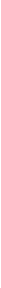 Body language facts
Lots of body language gestures are about how others follow a leader. Watch what happens  when you cross one leg, put your hand on your chin or move forward in your chair. Others will  start to copy you! This technique is often used in interviews – and it can help the candidate to  feel more relaxed
You can often spot when someone is not telling the truth by looking out for any (or all) of these signs:
Little eye contact
Sweating
Too many hand movements
Biting the fingernails
Chewing of the inside of the mouth
Swallowing (because the inside of the mouth is dry)
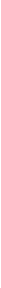 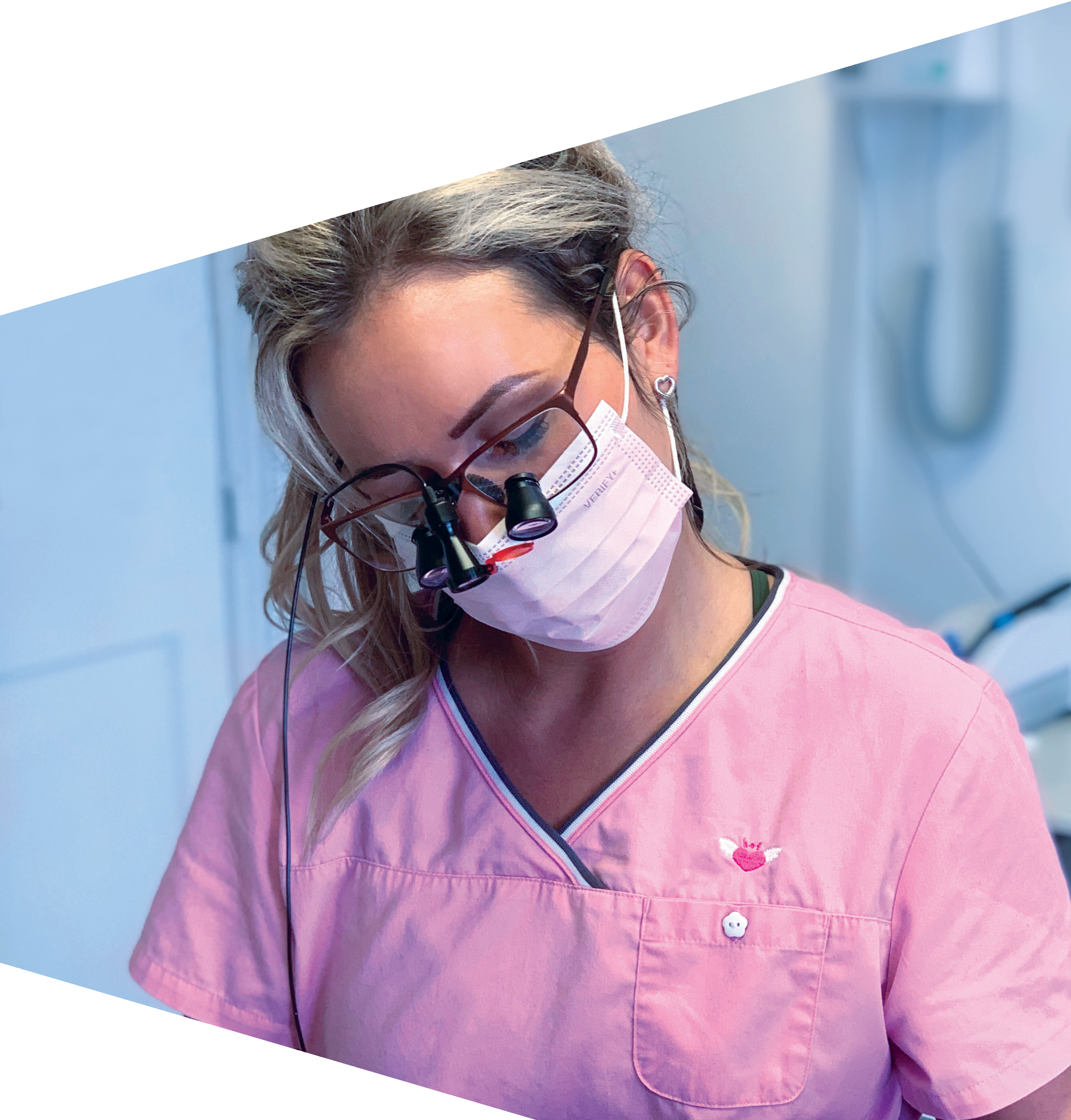 Challenge: What am I  communicating?
Work in pairs.

Take it in turns to choose one of the prompt  cards and then act out the emotion / feeling  on the card to your partner. You can only use  body language – no talking!

Your partner has to guess what emotion /  feeling you are conveying.
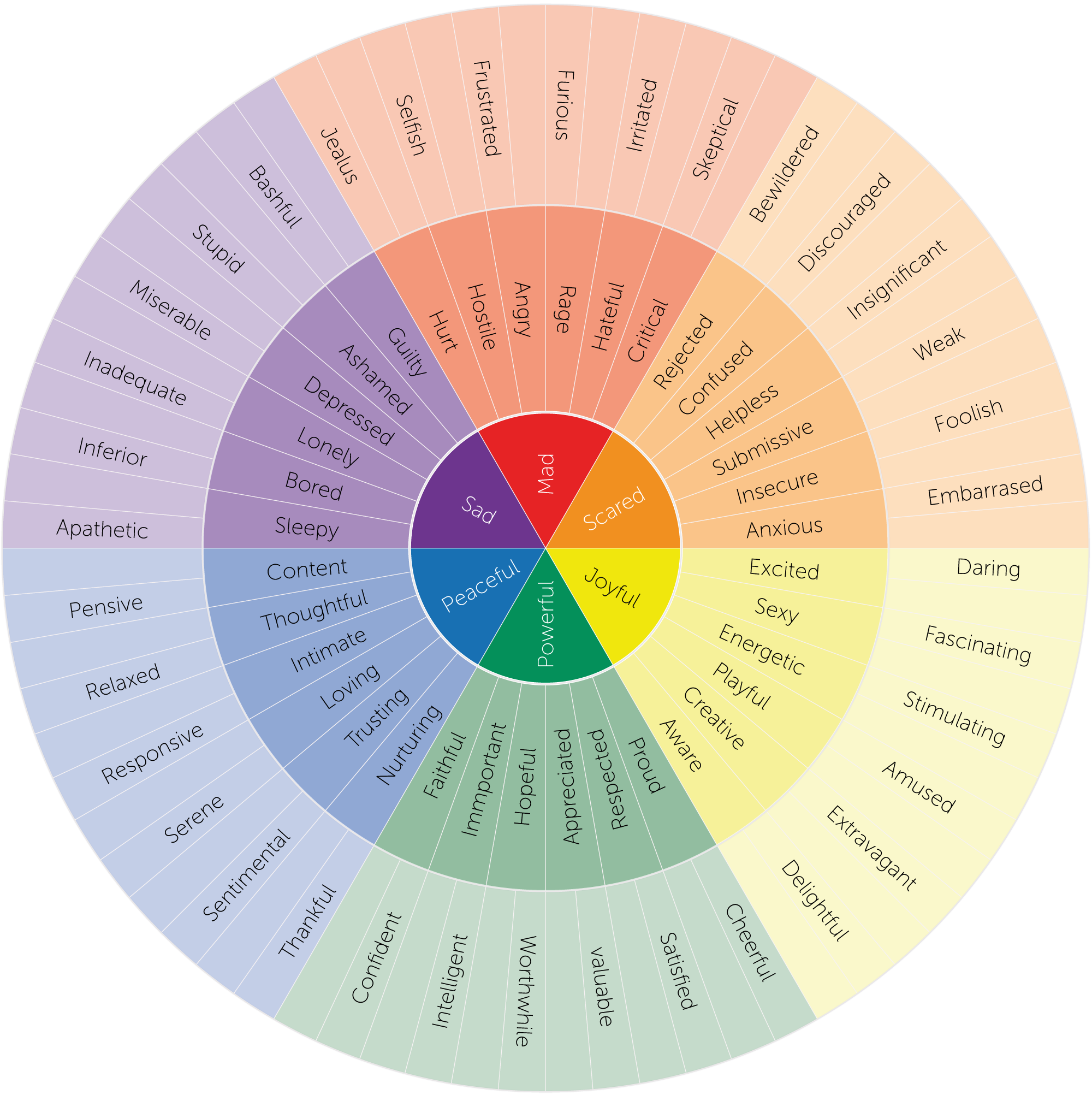 Challenge: What am I  communicating?
This is an emotion wheel.

Using this wheel can help you identify feelings  and how they relate to our core emotions.

Think about how you might be feeling before  an important interview. What are the mixed  feelings associated (outer circle)?

How can you harness these feelings to have a  successful interview?
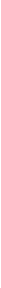 Activity 3: Observing body language
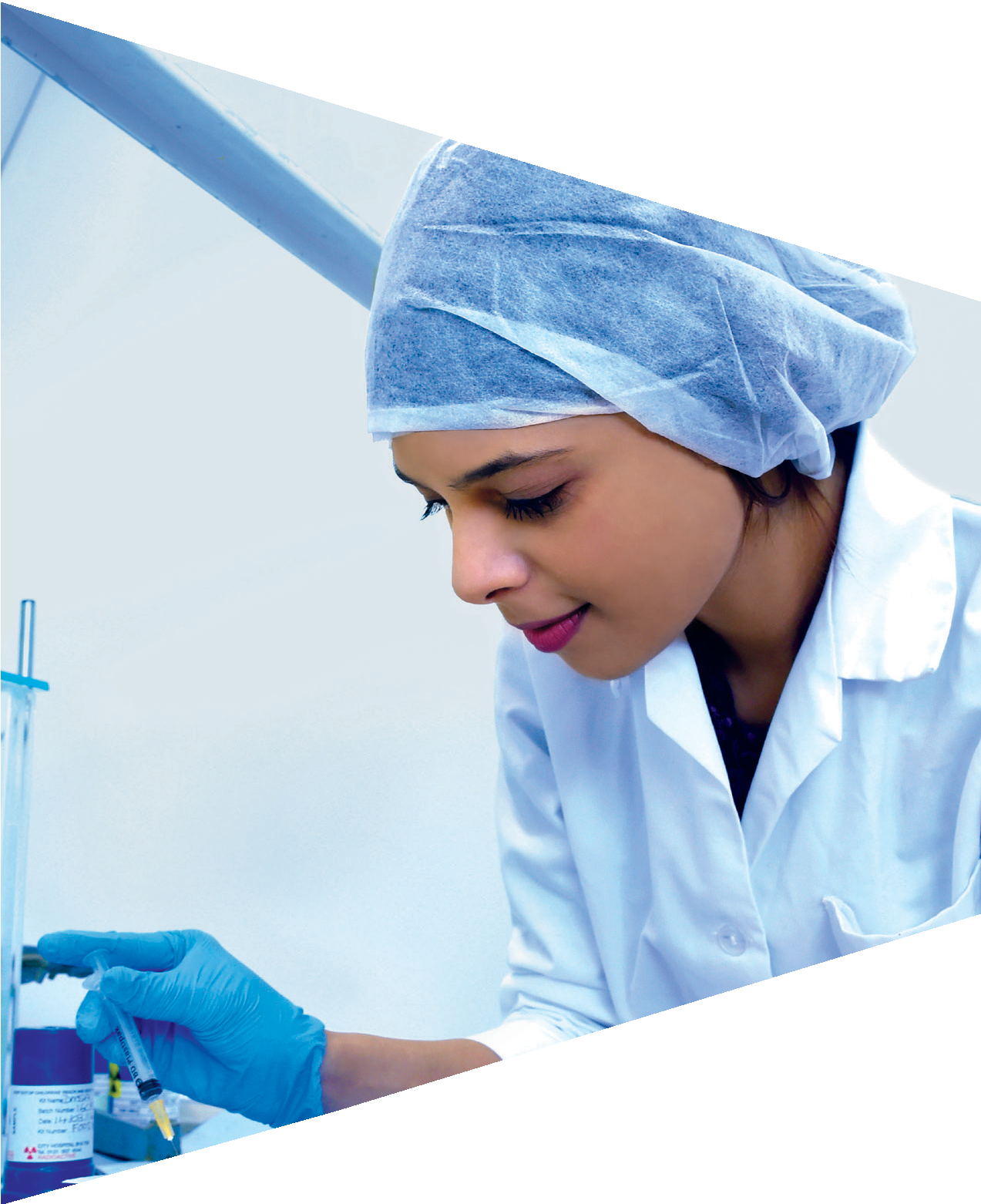 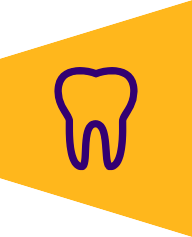 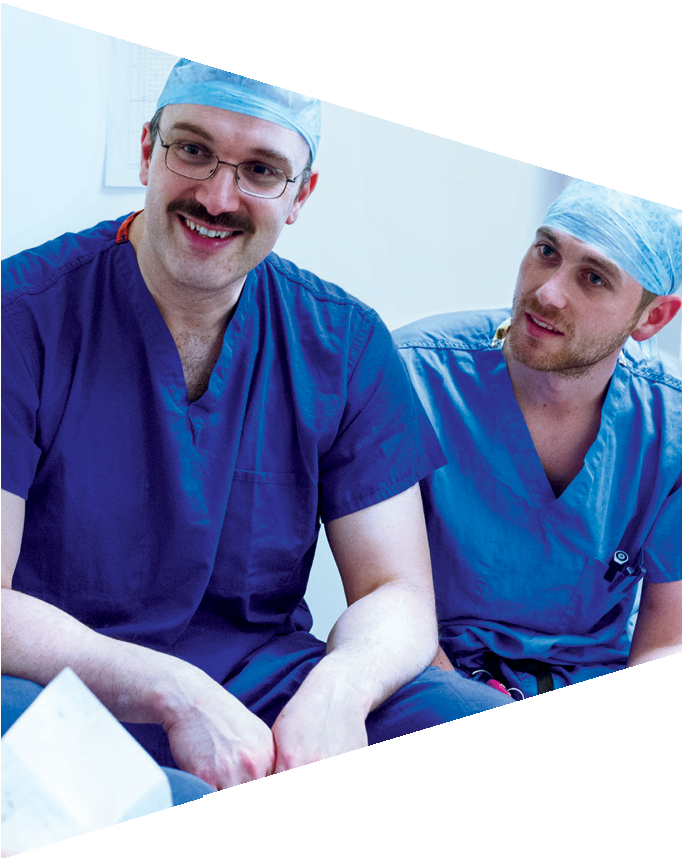 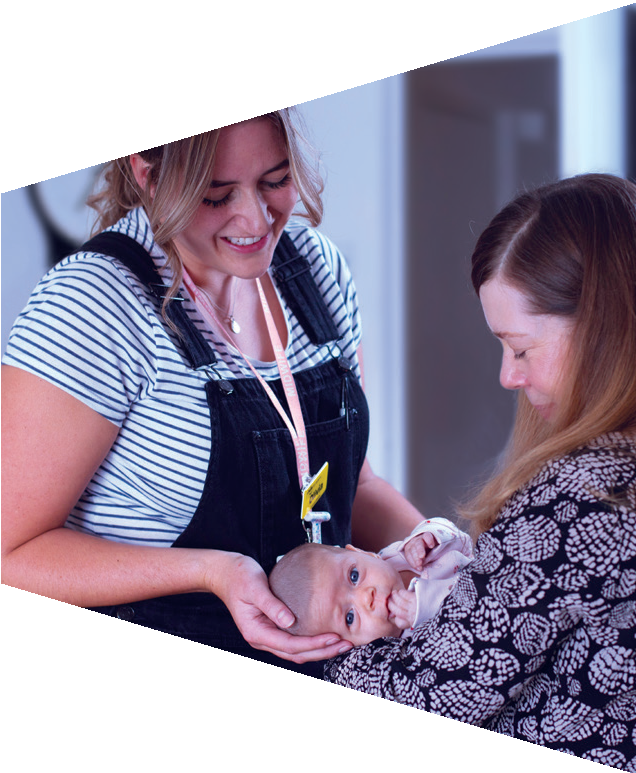 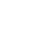 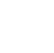 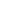 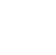 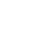 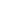 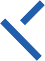 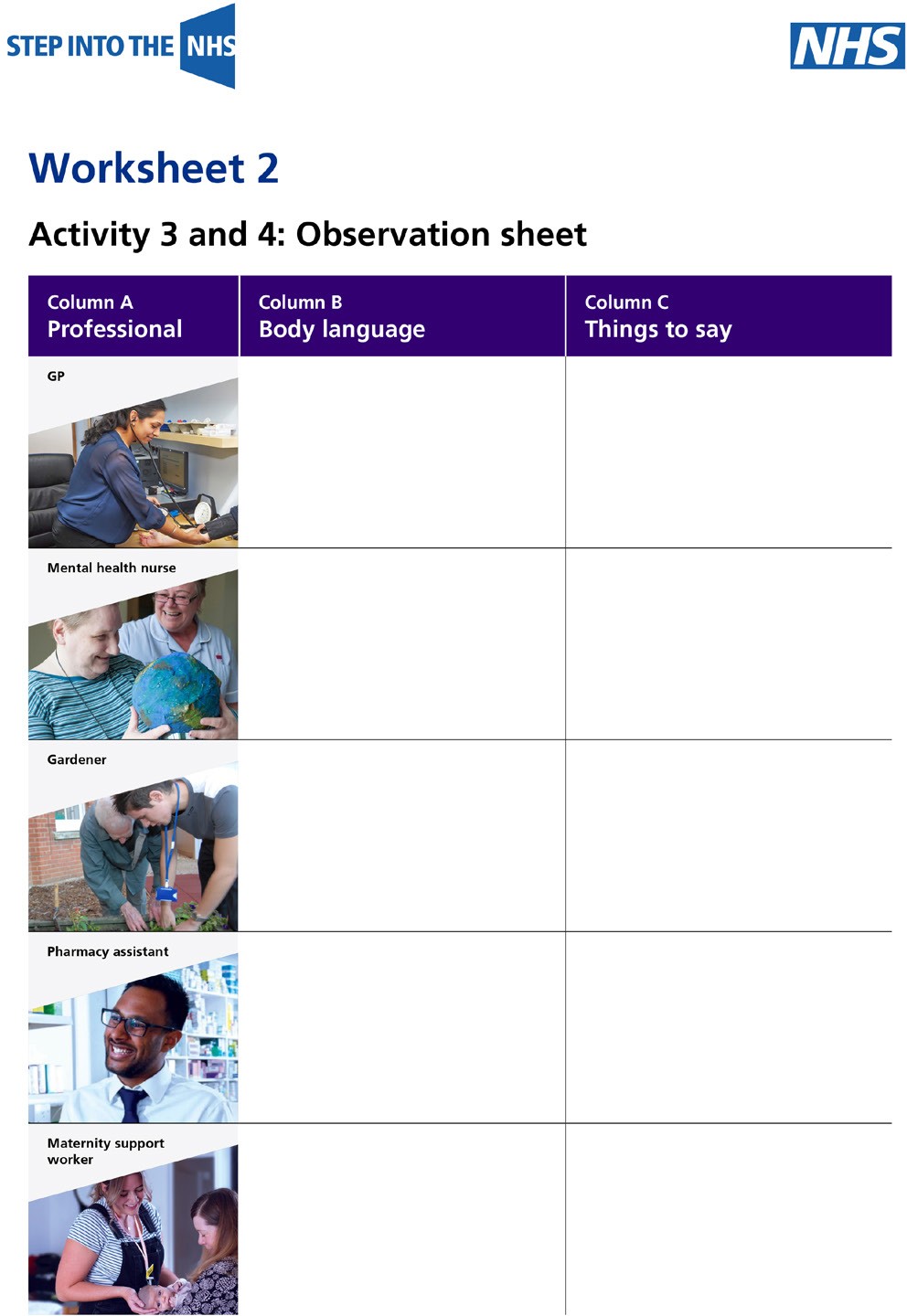 Observing body language
Look at the images on the next slides.

In column B of the worksheet, record the body  language of the health professionals.
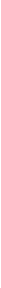 GP
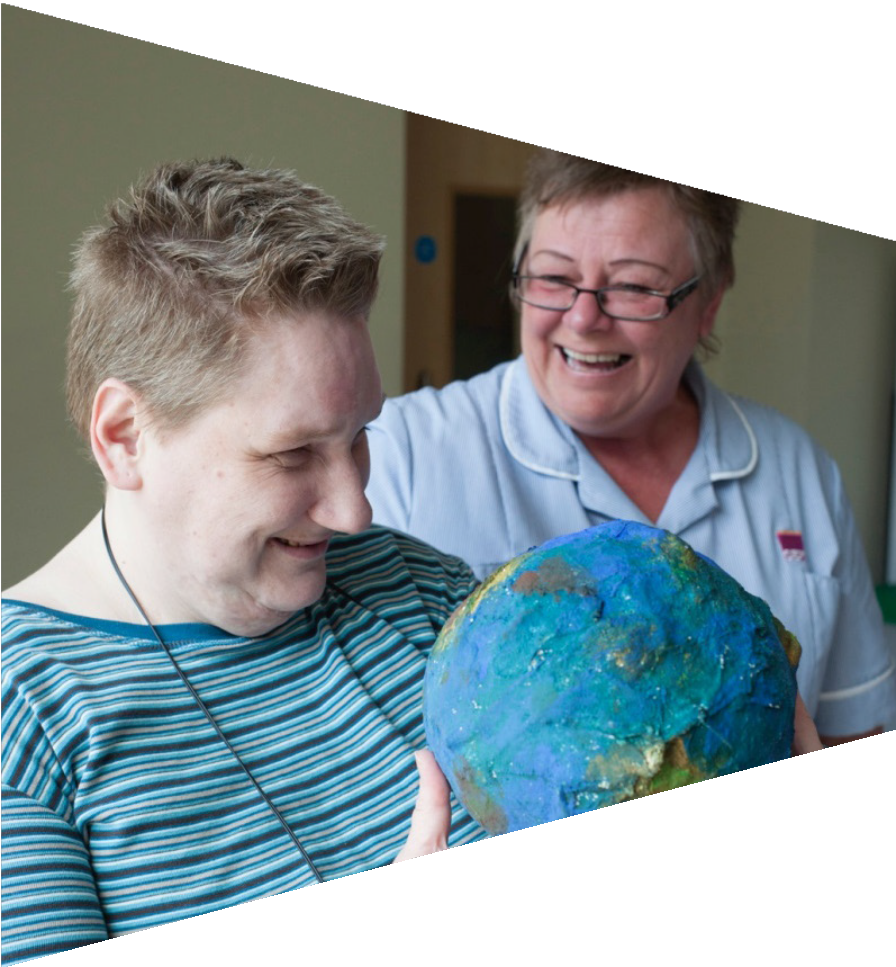 Mental  health nurse
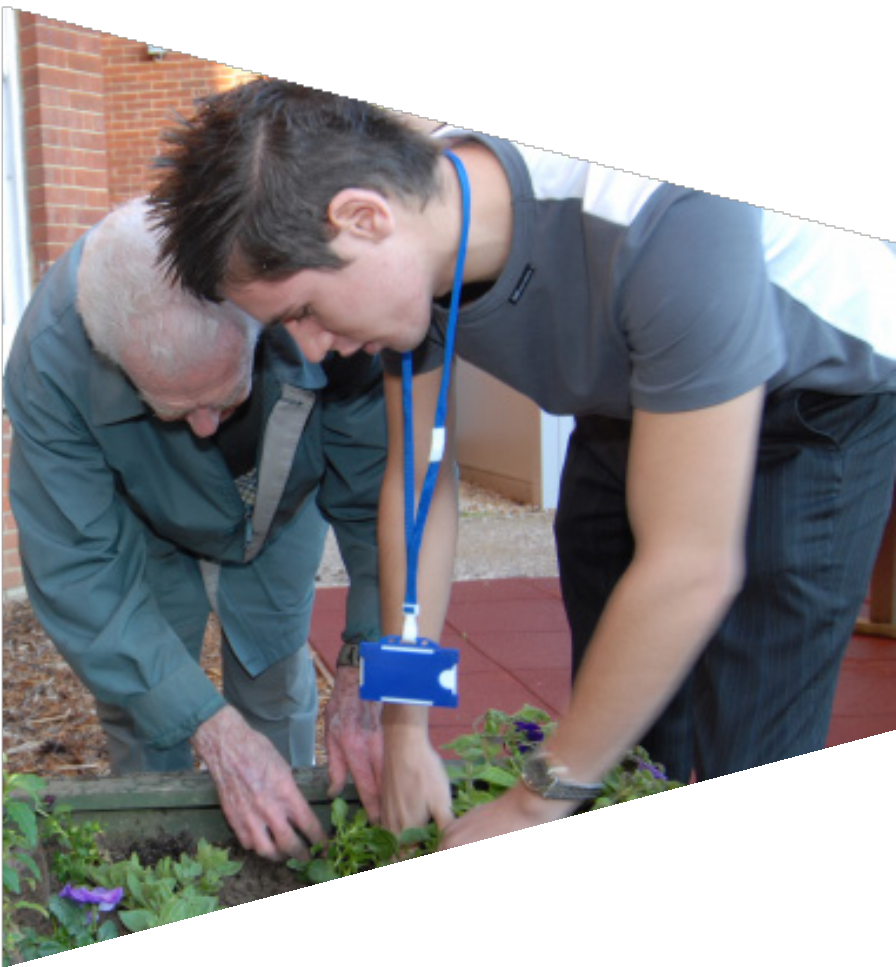 Gardener
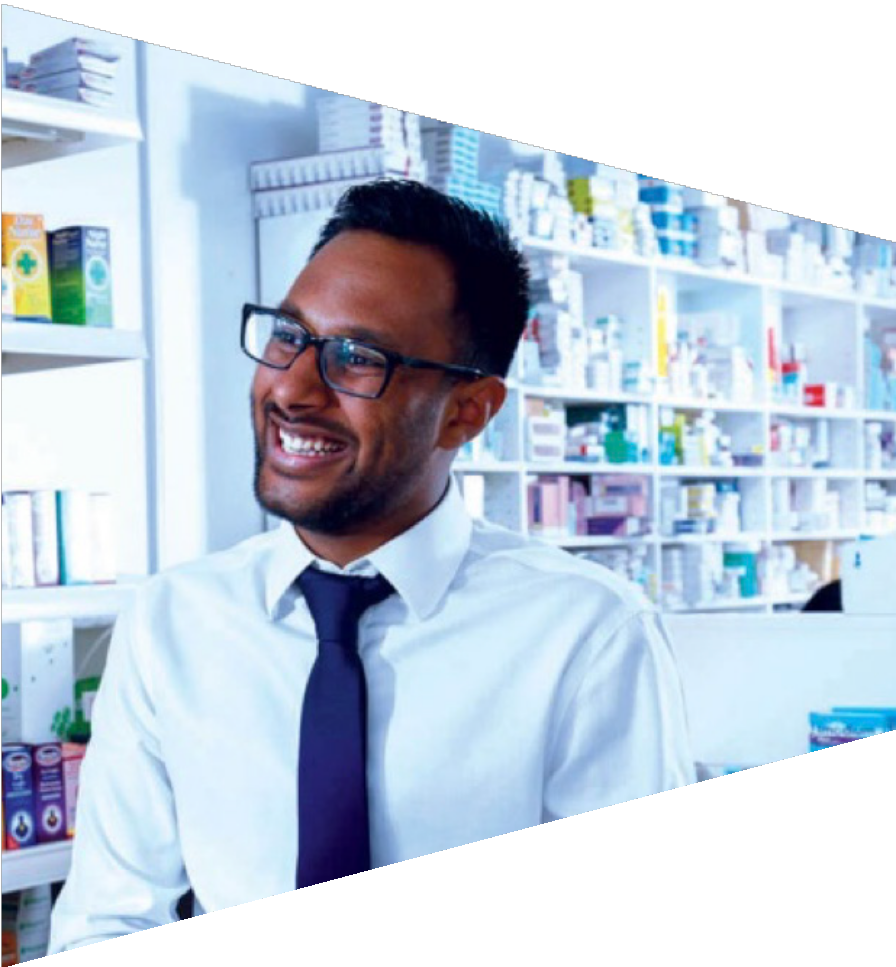 Pharmacy  assistant
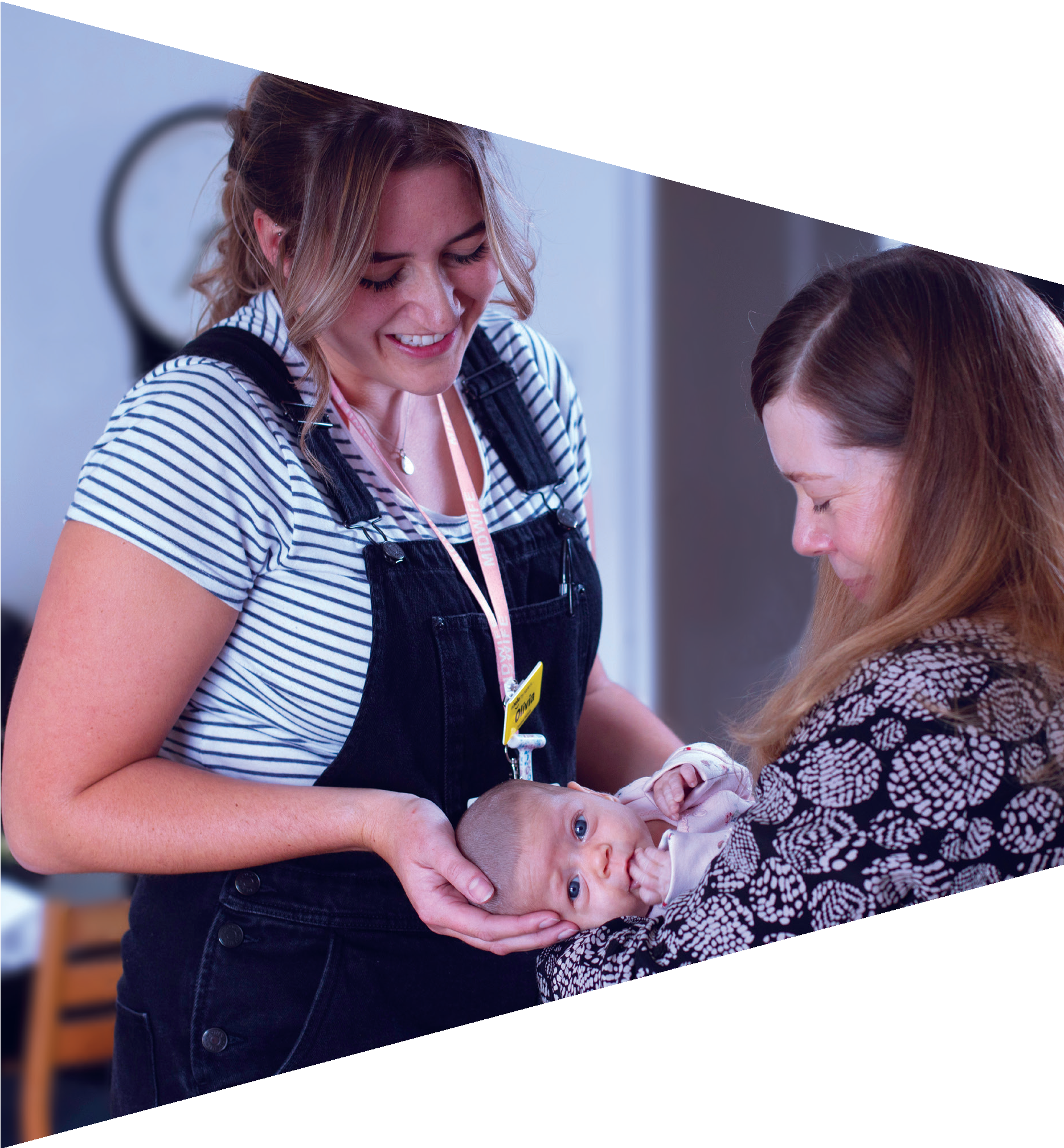 Maternity  support worker
Activity 4: Verbal communication
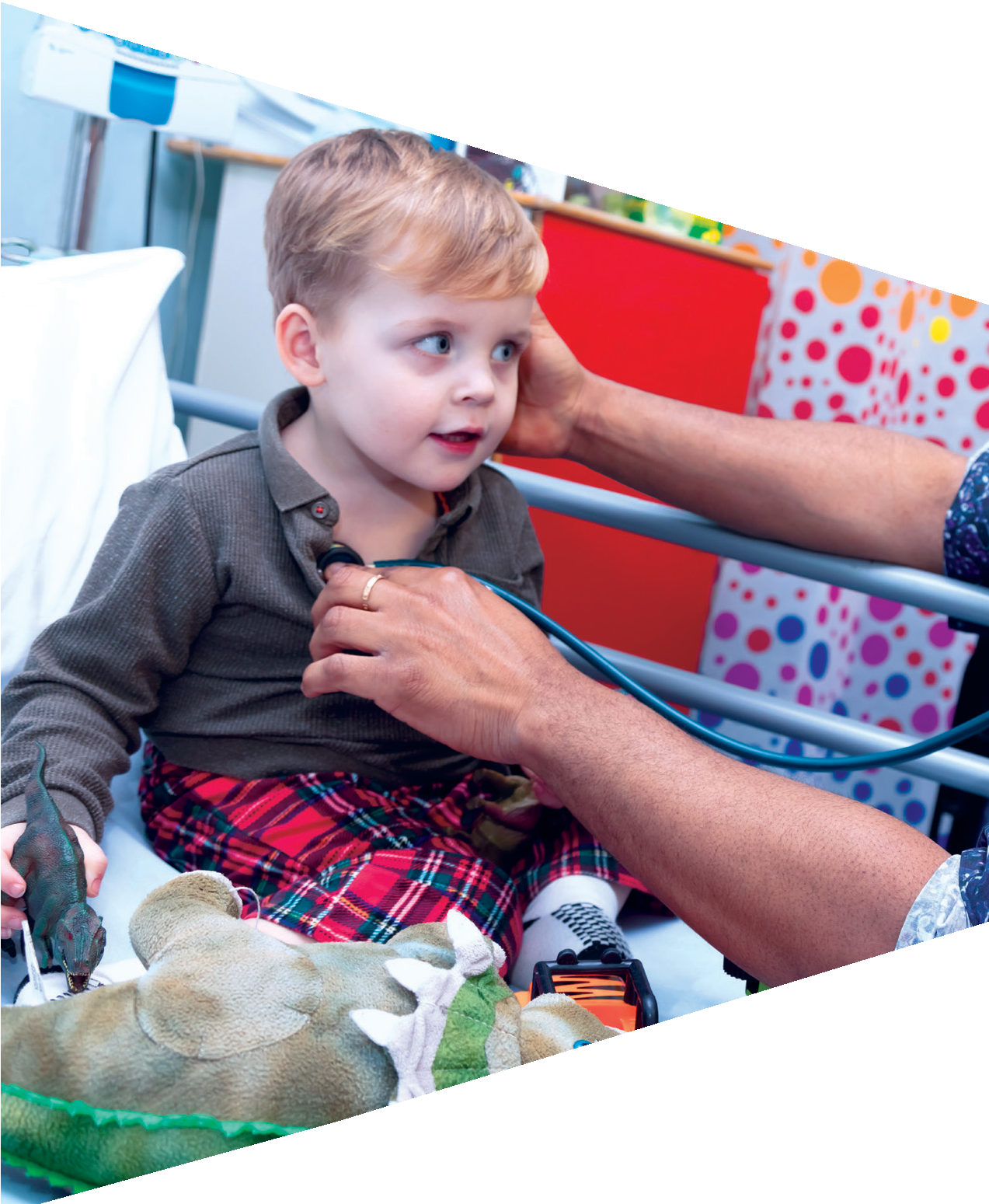 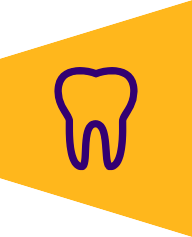 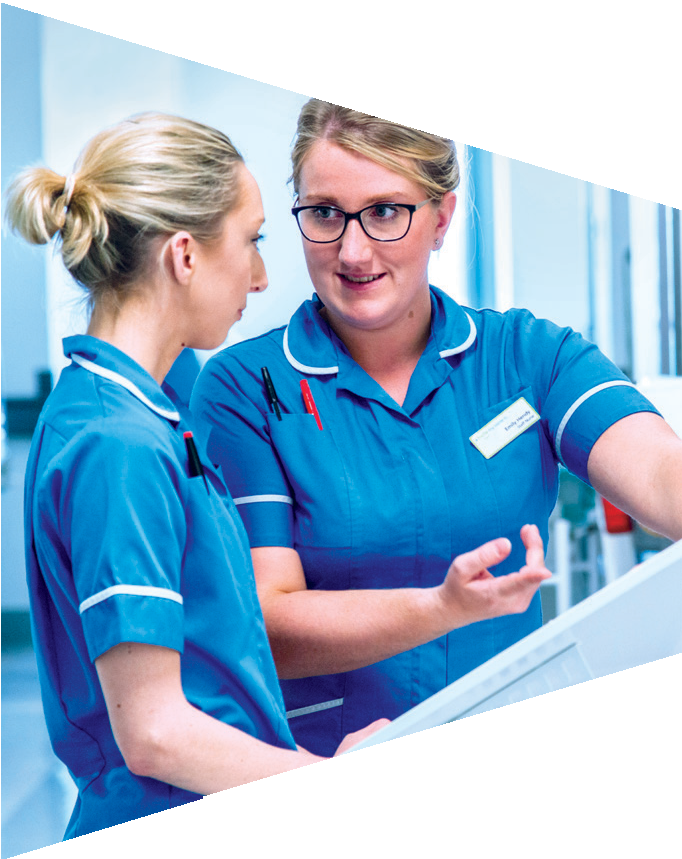 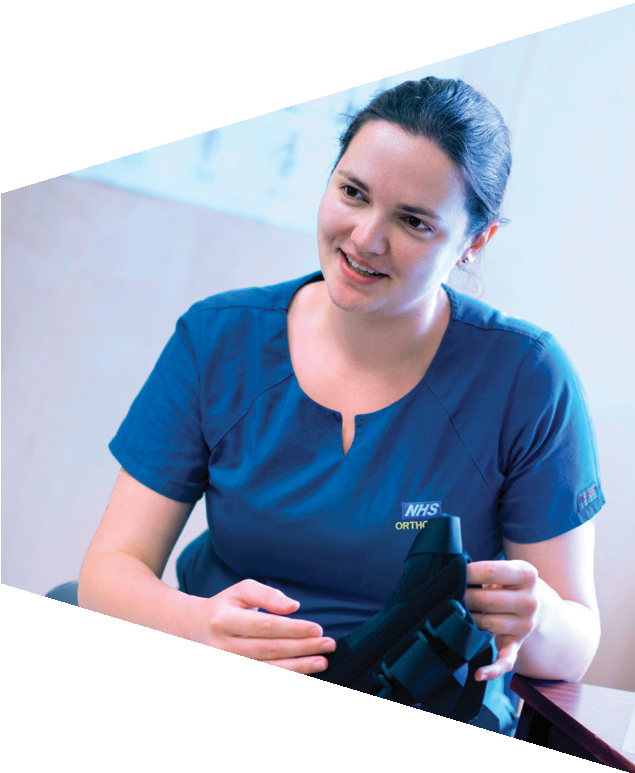 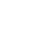 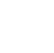 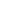 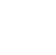 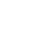 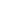 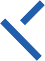 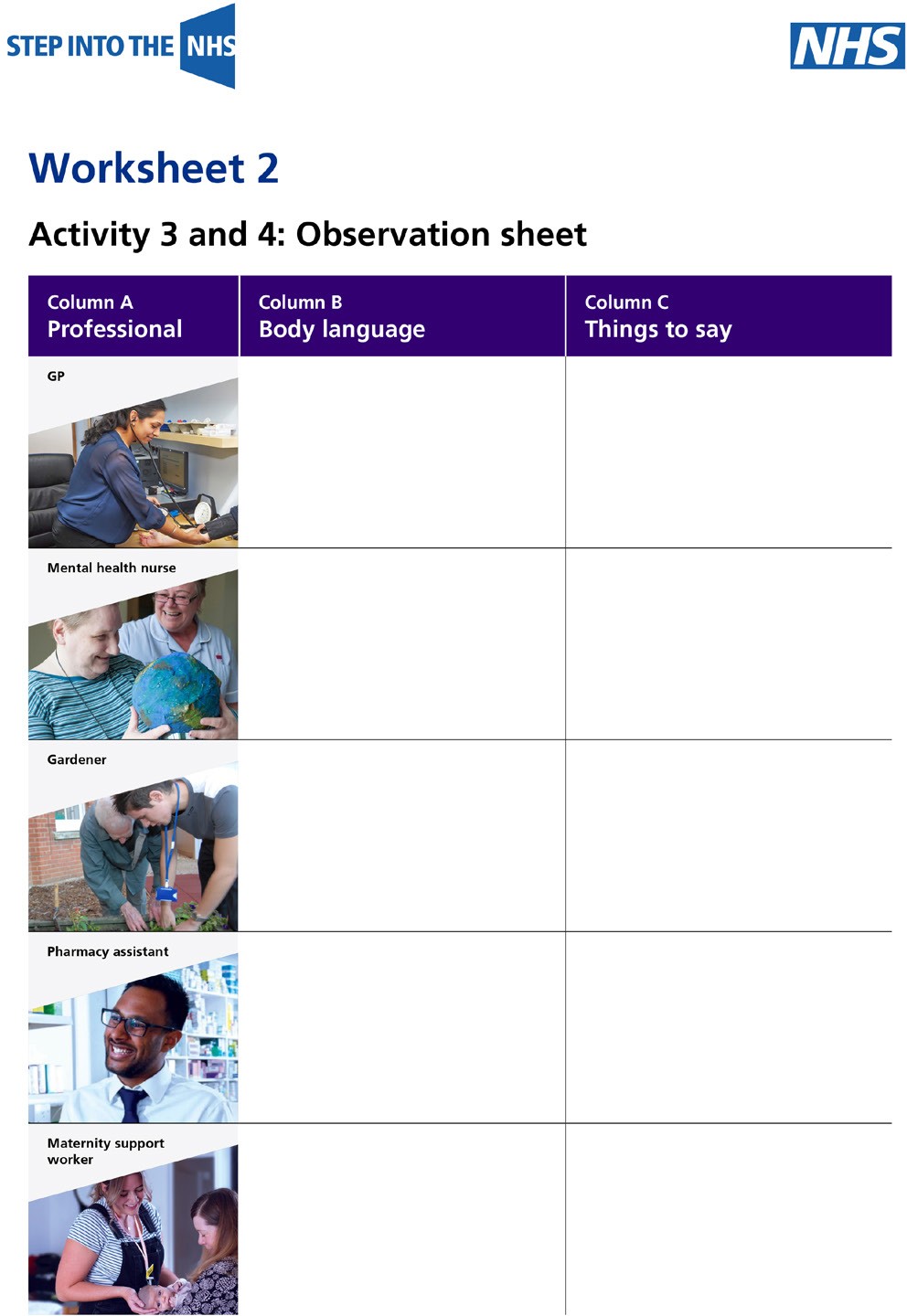 Things to say
Take another look at the images.

In column C, write things that each person could say to  reassure their patient.
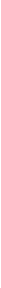